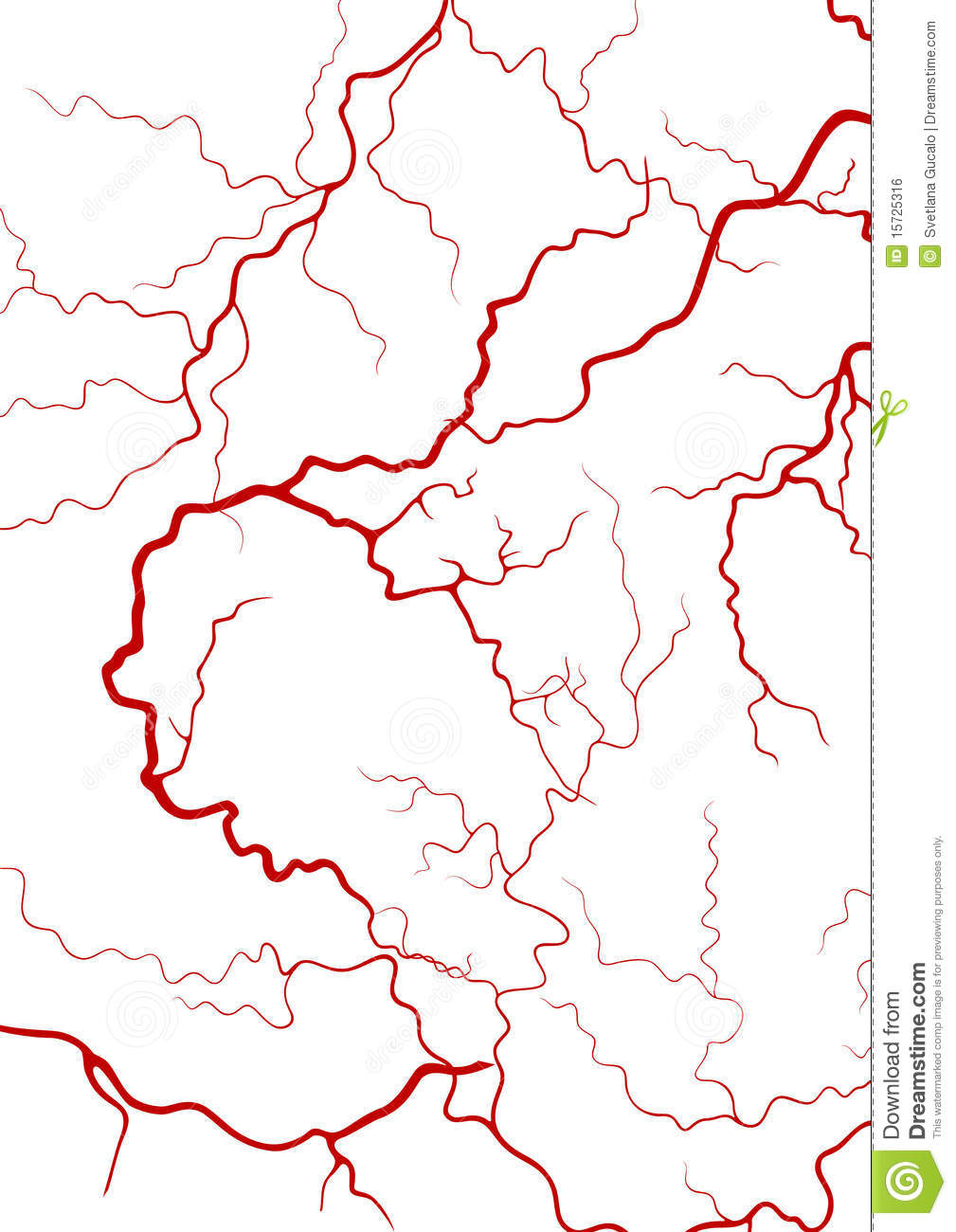 Exploration of miRNA regulation of endothelial cell
MTG GMT      Dec 11, 2015
2
Development of Arteries and Veins
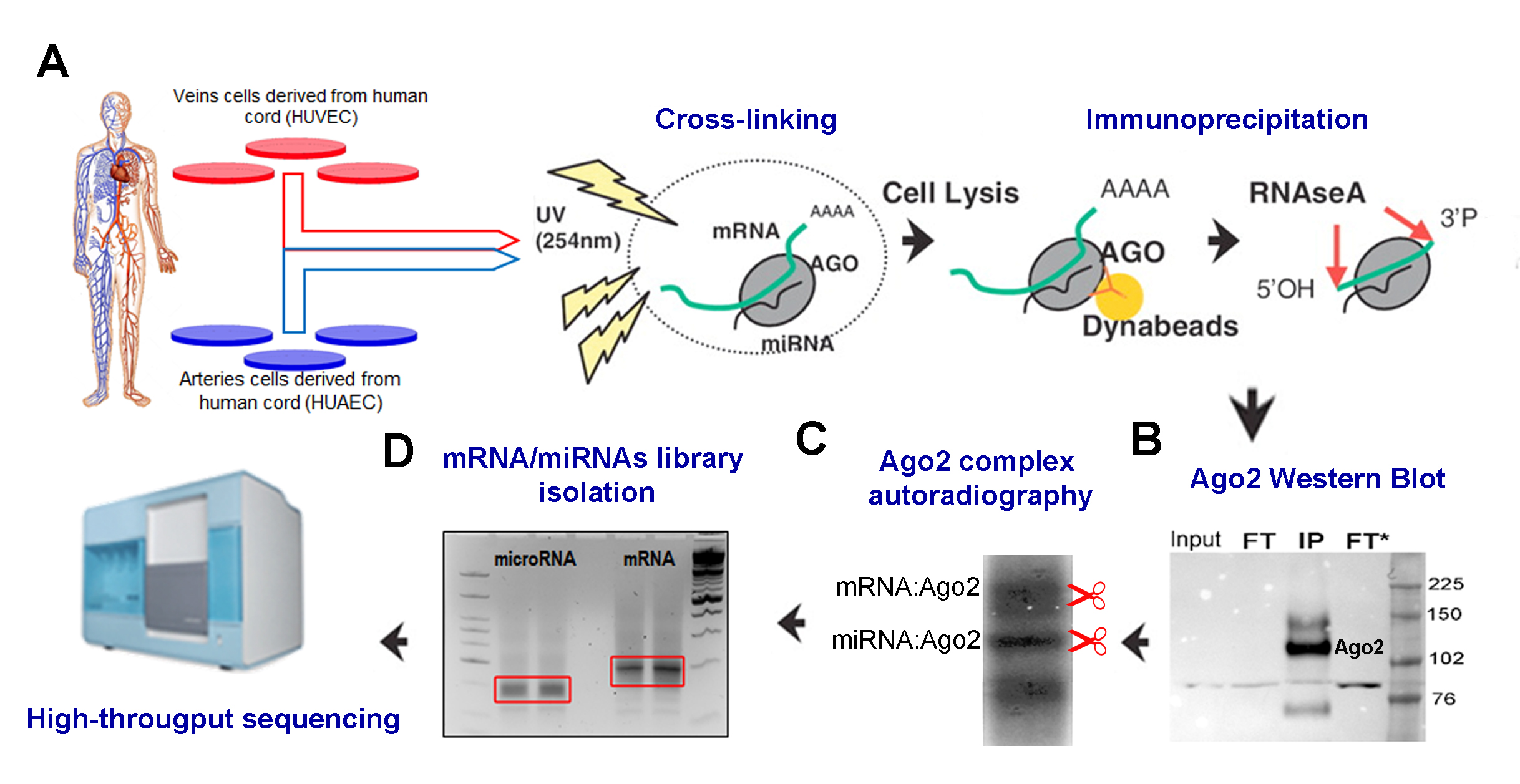 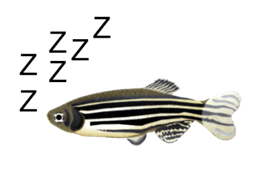 HITS-CLIP for arteries and veins:
	Arteries_E1
	Arteries_E3
	Veins_E2 *
	Veins_E3
	+
	Arteries_L1
	Veins_L2
High throughput sequencing data of:

miRNA – seq 
4 stages of zebrafish development
And zebrafish organs

mRNA by Giraldez lab
3
[Speaker Notes: Collaborate with a lab at Yale Cardiovascular Research Center, work with zebrafish to characterize small non-coding RNAs as regulators of vascular development.  We would like to identify miRNAs-mRNAs interactions that are conserved between human and zebrafish blood vessels.]
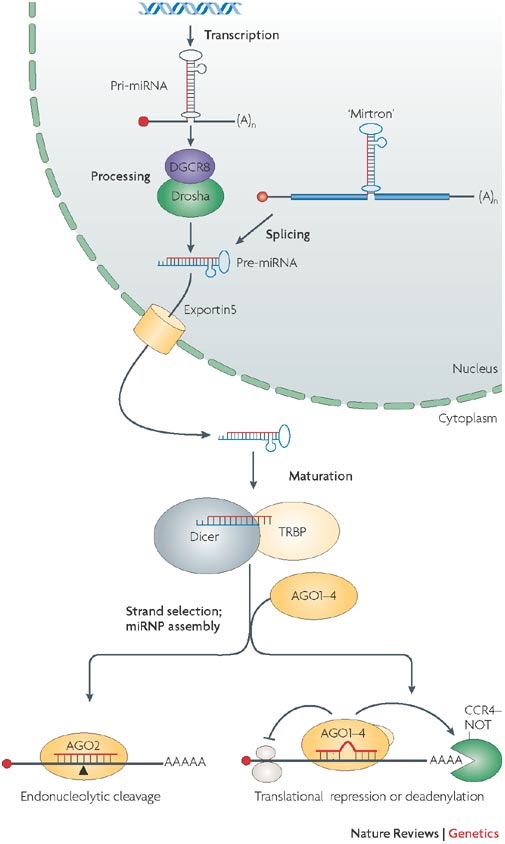 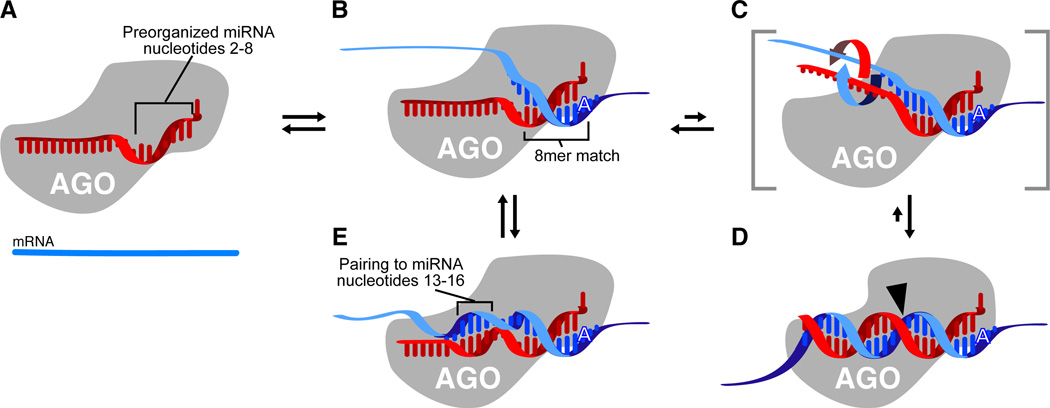 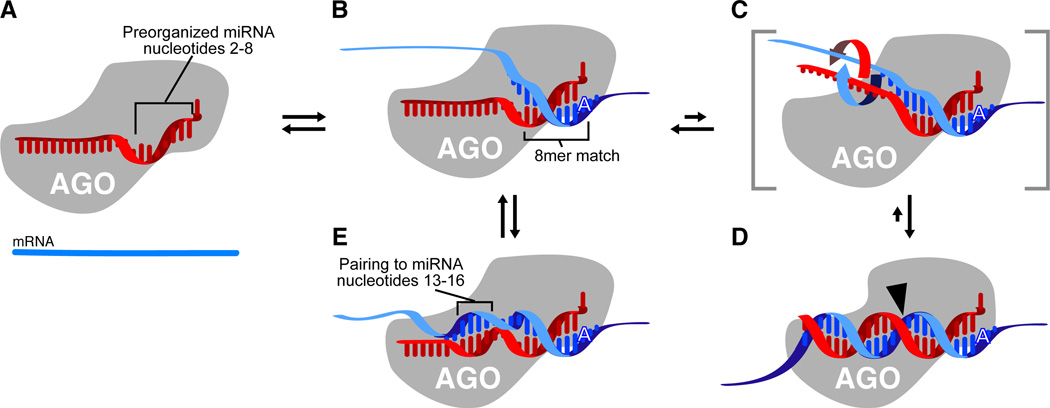 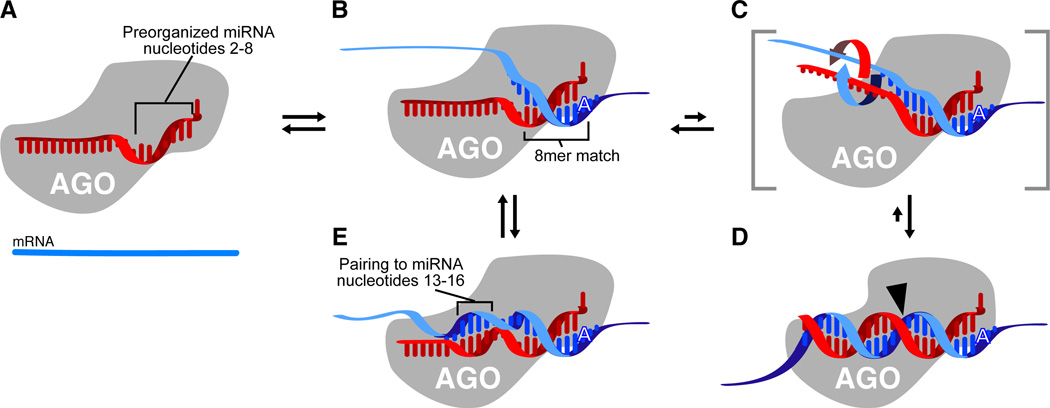 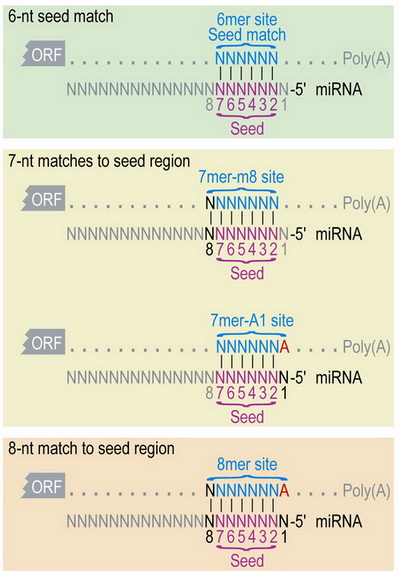 4
Filipowicz W, et al. Nature Reviews Genetics, 2008
[Speaker Notes: MicroRNAs are expressed as autonomous transcripts (pri-miRNA)
The Drosha complex processes pri-miRNAs into hairpin miRNA precursors (pre-miRNAs) in the nucleus
then Dicer cleaves these pre-miRNAs into double stranded 22 nucleotide miRNA in the cytoplasm. 
The mature strand from the resulting duplex microRNA is subsequently incorporated into a ribonucleoprotein silencing complex (RISC) and used as a complementary guide sequence that binds to sites in the 3’UTR of a target mRNA. 
Upon RISC binding, a target transcript is deadenylated leading to its degradation and translational repression

miRNAs regulate diverse biological functions, including cell proliferation, apoptosis, senescence, differentiation, metabolism, tumorigenesis, and developments in particular has been largly dimostrated their implication in multiple aspects of vascular growth control



MicroRNA (red) bound by Argonaute (AGO) such that nucleotides 2–8 are preorganized to favor efficient pairing. Nucleotide 1 is twisted away from the helix and permanently unavailable for pairing; nucleotides 9–11 are facing away from an incoming mRNA and unavailable for nucleation; the remainder of the miRNA is bound in a configuration that has not been preorganized for efficient pairing.
miRNA are 22nt

Recognition of an 8mer site by the preformed binding pocket. An A at position 1 of the site presumably is recognized directly by the protein of the silencing complex.]
Initial Goal
Characterize small non-coding RNAs as regulators of vascular development
Specific miRNA activity and gene expression in artery and vein development,  potentially in early stage with cell differentiation
Identify miRNAs-mRNAs interactions that are conserved between human and zebrafish blood vessels
5
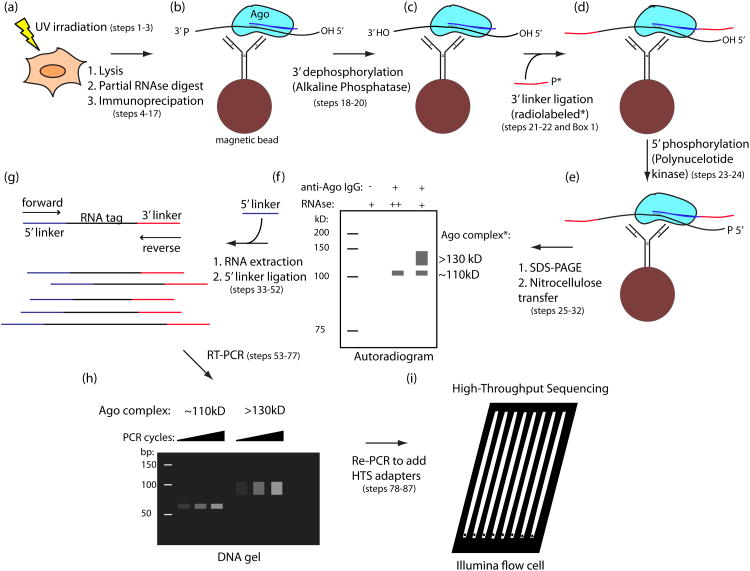 6
[Speaker Notes: Figure 1 | Overview of the HITS-CLIP protocol. A scheme for the experimental portion of the protocol is shown for Ago, with the miRNA drawn in blue and the mRNA in black. Phosphate (P) or hydroxyl (OH) status of RNA ends are indicated where pertinent. (a) UV irradiation of live cells or tissue induces RNA-protein cross-links (Steps 1–3). (b) Material is lysed, RNA is partially digested and the target protein is immunopurified with antibody coupled to magnetic beads (Steps 4–17). (c) Alkaline phosphatase treatment removes 3′ hydroxyl to permit 3′ linker ligation (Steps 18–20). (d) Radiolabeled (*) 3′ linker (red) is ligated to RNA tags (Steps 21 and 22). Note that two options for radiolabeling are presented in the protocol. The figure depicts the use of a radiolabeled 3′ linker, done for Ago and other cases in which direct polynucleotide kinase (PNK) labeling gives high background. (e) Polynucleotide kinase treatment phosphorylates 5′ RNA ends, allowing subsequent 5′ linker ligation (Steps 23 and 24). (f) Complexes are eluted from beads and separated by SDS-PAGE. After transfer to nitrocellulose membrane, complexes are visualized by autoradiography (Steps 25–32). (g) RNA is extracted from the desired membrane region by protease treatment, and the 5′ linker (purple) is ligated to tags (Steps 33–52). (h) Tags are amplified by RT-PCR (Steps 53–77). (i) After the addition of sequencing adapters in a second PCR step, the samples are sequenced on the Illumina platform (Steps 78–87)]
Adapter removal

PCR duplicate removal
RNA-Star Alignment

Novoalign
Piranha

CIMS
7
Adapter removal

PCR duplicate removal
RNA-Star Alignment

Novoalign
Piranha

CIMS
8
Adapter removal
5’ adapter
3’ adapter
Arteries E1: TGGTCA
Arteries E3: TCAAGT
Arteries L1: No barcode
Veins E2: CGTGAT 
Veins E3: CGTGAT
Veins L2: No barcode
Our barcode:
NNN,CCGG,NN 
NNN,CAAT,NN
NNN,GGCG,NN
NNN,GGTT,NN
Ideal barcode:
9
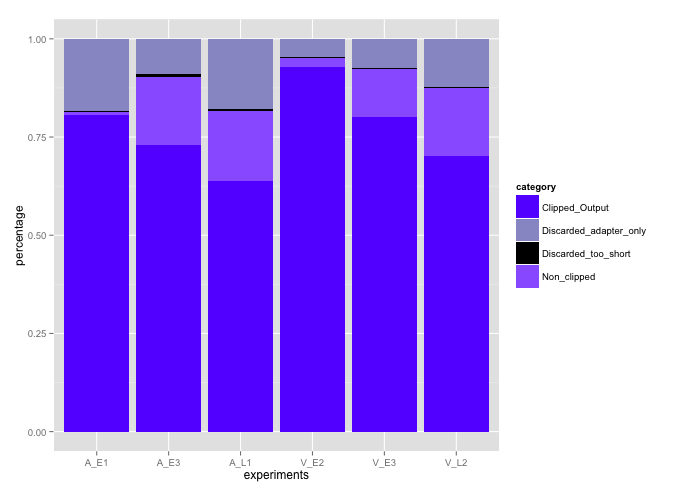 10
Reads distribution before and after collapsed
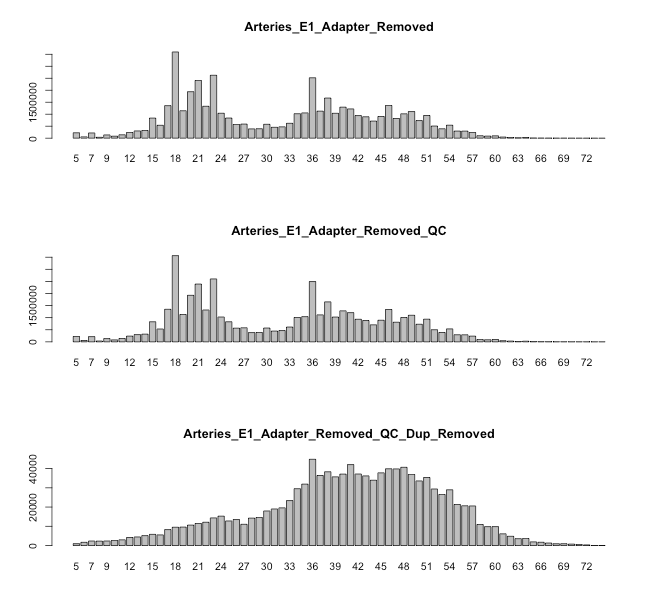 11
Pre-process before mapping
Trim the adapters if any (usually 5’ adapters are removed already)
Remain the reads with no adapters
Remove all reads shorter than 10nt
Remove reads of low qualify
Remove all duplicates reads
12
Table for statistics about the QC
13
Table for statistics about the QC
14
Adapter removal

PCR duplicate removal
RNA-Star Alignment

Novoalign
Piranha

CIMS
15
Adapter removal

PCR duplicate removal
RNA-Star Alignment

Novoalign
Piranha

CIMS
16
Mapping: RNA-STAR VS Novoalign
RNAstar:
- Considers junction mapping
Suitable for short reads
Relatively High mapping rate for our data
Novoalign
Compatible with CIMS 
Low mapping rate for our data
17
Peak calling: Piranha VS CIMS
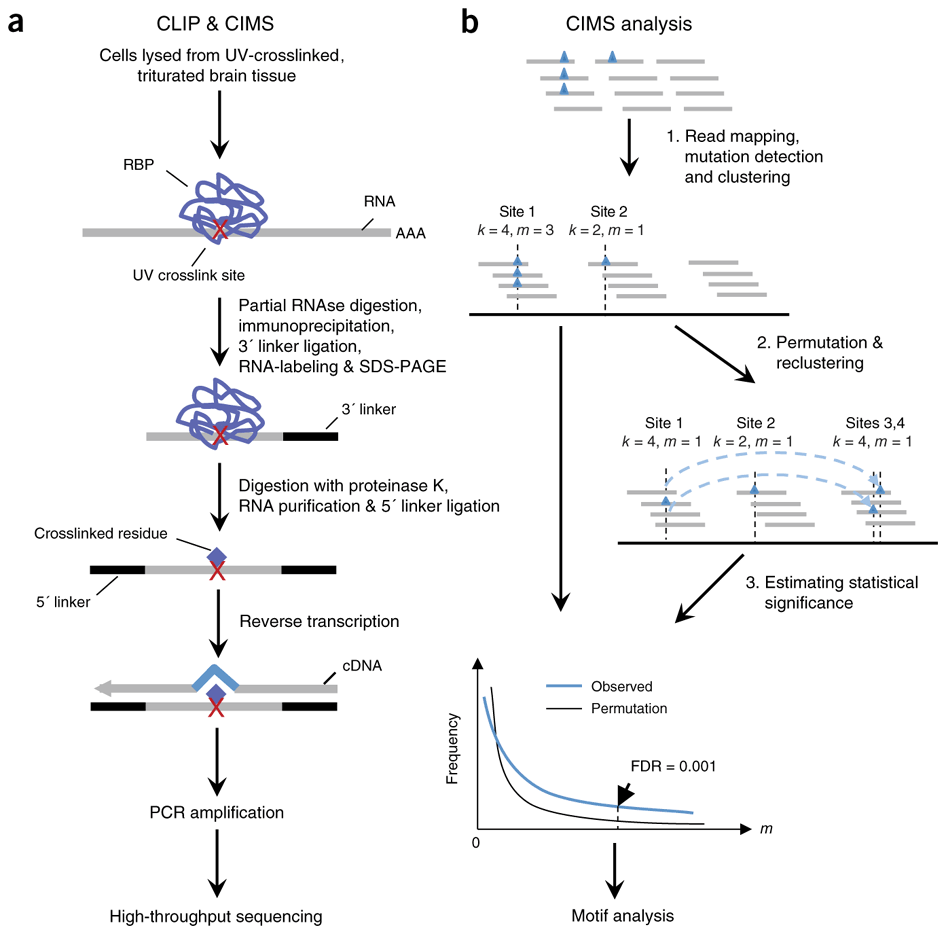 CIMS
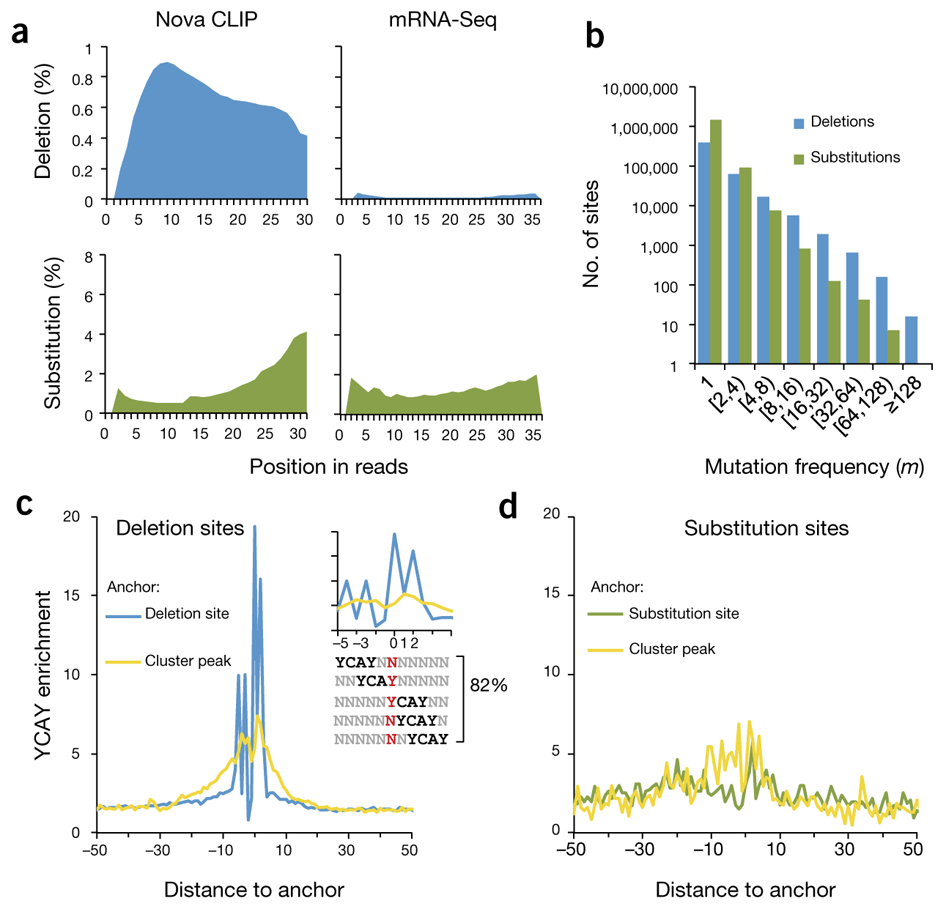 Crosslinking mostly induces deletions
Crosslinking deletions allow precise mapping of interaction sites.
18
Zhang C, et al. Nature biotechnology. 2011
Crosslinking Bias?
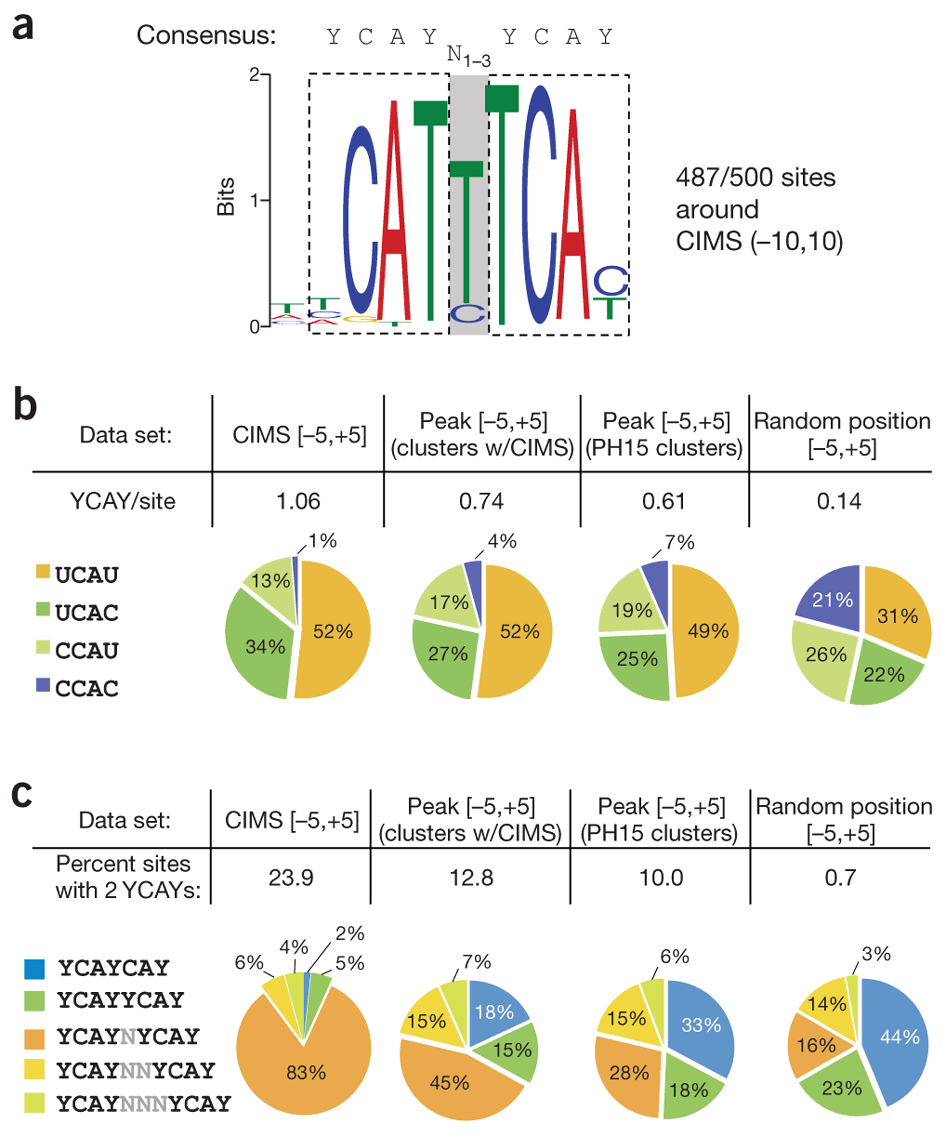 Preferential protein binding? Or bias in cross-linking?
19
Zhang C, et al. Nature biotechnology. 2011
Peak calling: Piranha VS CIMS
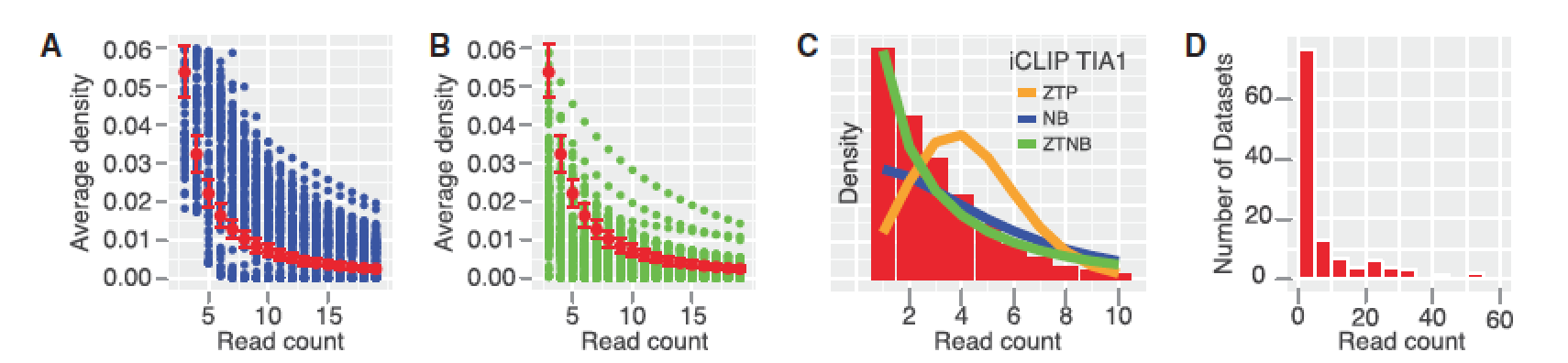 Step 1:
3
1
2
0
Step 2:
Select the bins with some reads starts inside
3
1
2
Problems:
PCR duplicates can not be controlled in this data set
Bin size need to be determined
Larger bin => less sensitive to outliers but difficult to identify the miRNA site
Smaller bin => more sensitive to PCR duplicates but higher resolution
20
[Speaker Notes: Piranha author suggests at least 30bp
1, 10, 20, 30 bp used]
Piranha Peak calling
*Piranha provides strand specific information for peaks
21
[Speaker Notes: ~50M raw, ~2M before mapping, ~1M uniquely mapped, ~100K after collapse
Piranha with bin size 30 was used. Possi]
Searching for miRNAs
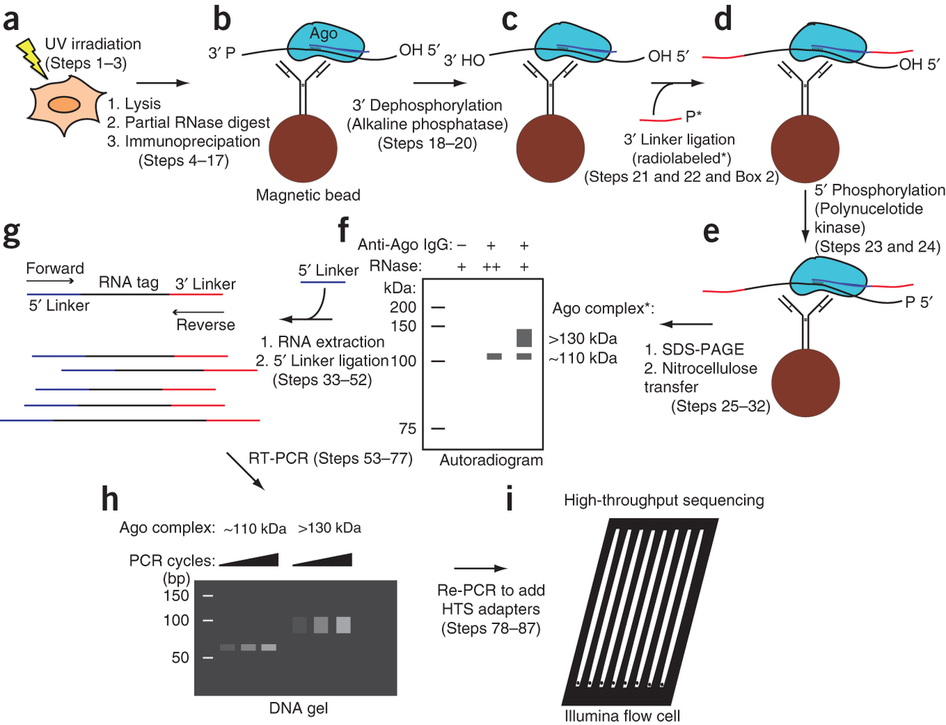 miRNA length: 16~28nt
The sequenced tag actually bypass the binding site
Piranha count the reads in a bin and use enrichment test. For independence, inside the bin, only count the leftmost side.
The real binding sides will occur following the starting site of the read
Seed searching region should be extended
True binding site
Tested bin with enrichment
Simple math for false positive rate:
If we are searching for 1 miRNA with 7mer seed
30bp: (30-7+1)/(4^7)=0.001464844, 20bp:(20-7+1)/(4^7)=0.0008544922
200 miRNA with 7mer seed (suppose 200 seeds are difference)
30bp: 200*(30-7+1)/(4^7)=0.2929688
20bp:200*(20-7+1)/(4^7)=0.1708984
22
Adapted from Jing
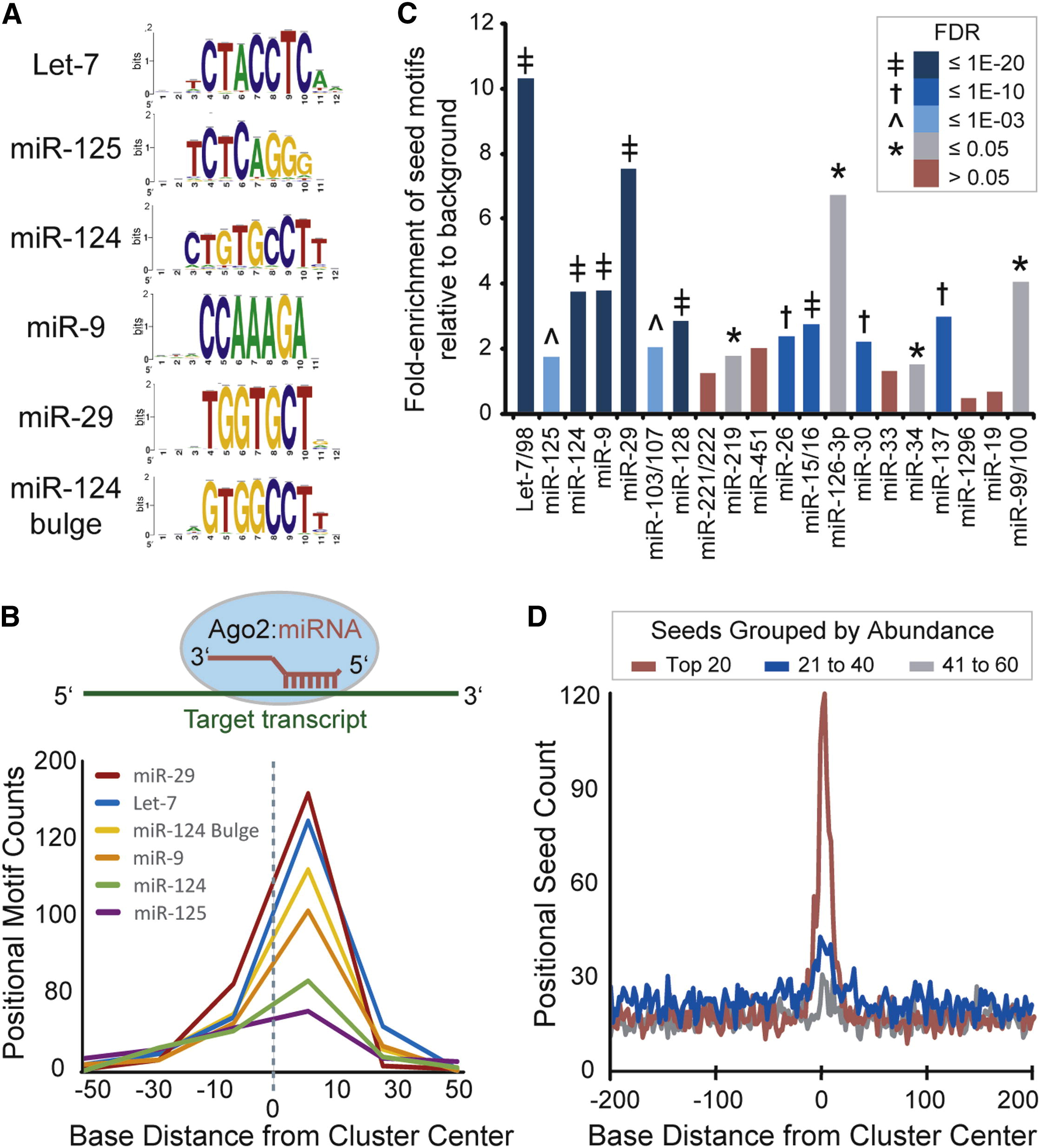 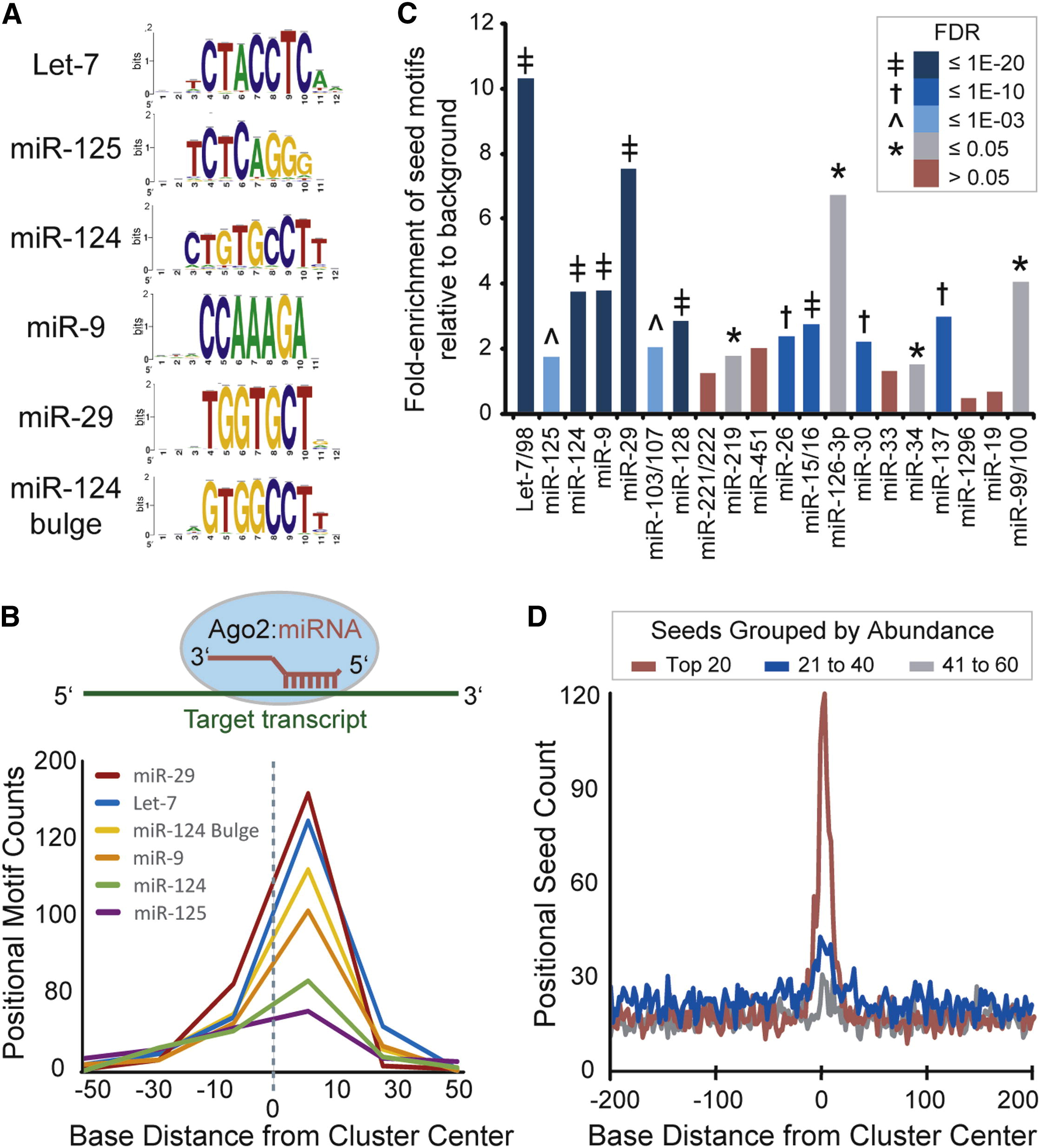 Boudreau R L, et al. Neuron. 2014
23
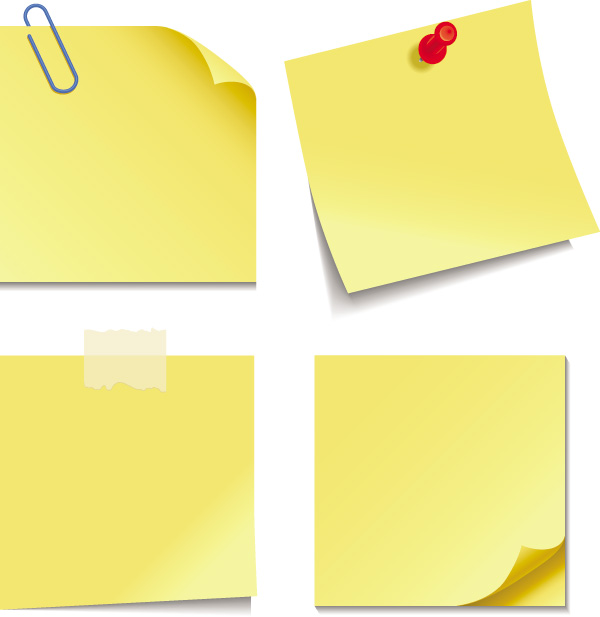 Let-7 family     Increase EC proliferation  (Otsuka et al., 2008)
miR-126          Enhances VEGF signaling in Ecs (Fish et al.,2008; Harris et al 2008;   Nicoli et al., 2010)
miR-132          Enhances growth factor signaling   (Anand et al., 2010; Jin et al., 2012)
miR-210          Stimulates tube formation and migration (Fasanaro et al., 2008; Pilkkien et al.,2008)
miR-221/222   Inhibits cell proliferation, Anti-angiogenic (Poliseno et al.,2006)
miR-296          Inhibits growth factor receptor recycling and degradation (Wurdinger et al., 2008)
miR-424          Stablizes HIF-1, proangiogenic (Ghosh et al.,2010)
miR-92a   Anti-angiogenic. Inhibition enhanced neovascularization inschemic tissues (Bonauer et al.,2009)
miR-143/145   Critical for VSMC differentiation (Cordes et al.,2009)
miR-26a          Increases VSMC proliferation (Leeper et al 2011)
24
[Speaker Notes: Single miRNAs important in endothelial cells

MicroRNAs are small, noncoding RNAs (20-23 nucleotides) that negatively regulate gene expression at the post-transcriptional level by binding to mRNAs [base-pairing with complementary sequences in the 3' untranslated regions (UTRs) of protein-coding transcripts]

MicroRNAs are expressed as autonomous transcripts (pri-miRNA), or are found in introns where they are expressed within pre-mRNA
The Drosha complex processes pri-miRNAs into hairpin miRNA precursors (pre-miRNAs) in the nucleus
then Dicer cleaves these pre-miRNAs into double stranded 22 nucleotide miRNA in the cytoplasm. 
The mature strand from the resulting duplex microRNA is subsequently incorporated into a ribonucleoprotein silencing complex (RISC) and used as a complementary guide sequence that binds to sites in the 3’UTR of a target mRNA. 
Upon RISC binding, a target transcript is deadenylated leading to its degradation and translational repression

miRNAs regulate diverse biological functions, including cell proliferation, apoptosis, senescence, differentiation, metabolism, tumorigenesis, and developments in particular has been largly dimostrated their implication in multiple aspects of vascular growth control]
Motif Analysis
Arteries
Negative strand
Veins
Positive strand
Veins
Negative strand
Arteries
Positive strand
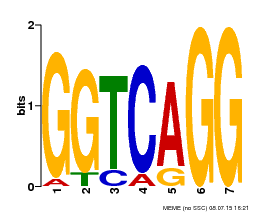 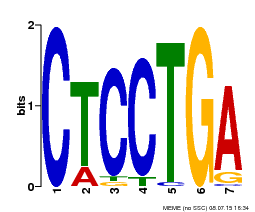 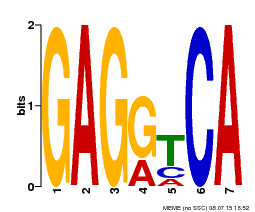 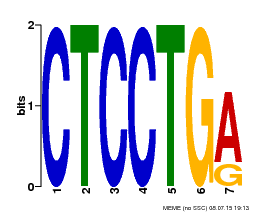 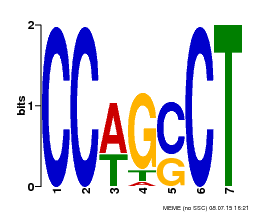 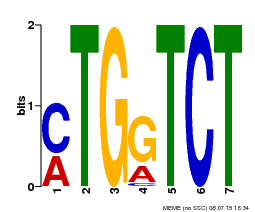 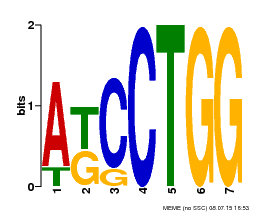 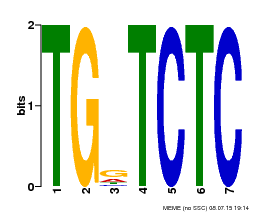 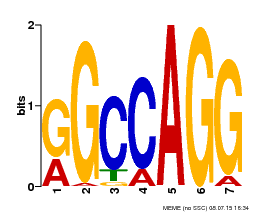 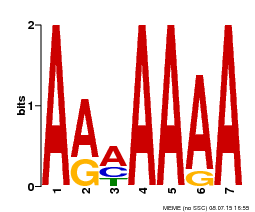 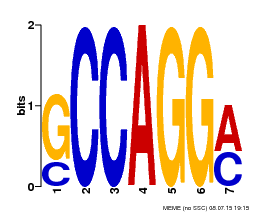 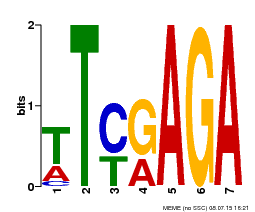 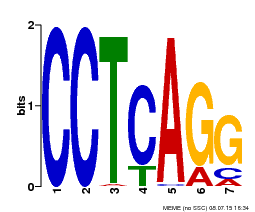 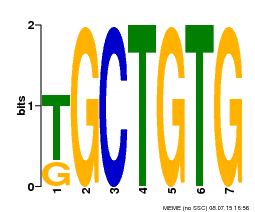 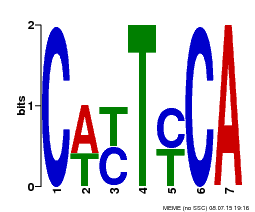 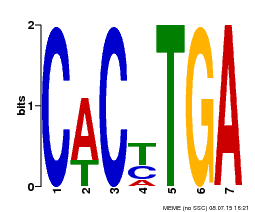 25
miRNA abundance
Mapping the QC’ed reads to the miRNA database

Bar plots show the relative mean levels among the 11 samples for the top 30 most abundant miRNAs (top) and miRNA seeds (bottom). For the latter, miRNAs were grouped into seed families based on shared seed (7m8) sequences.
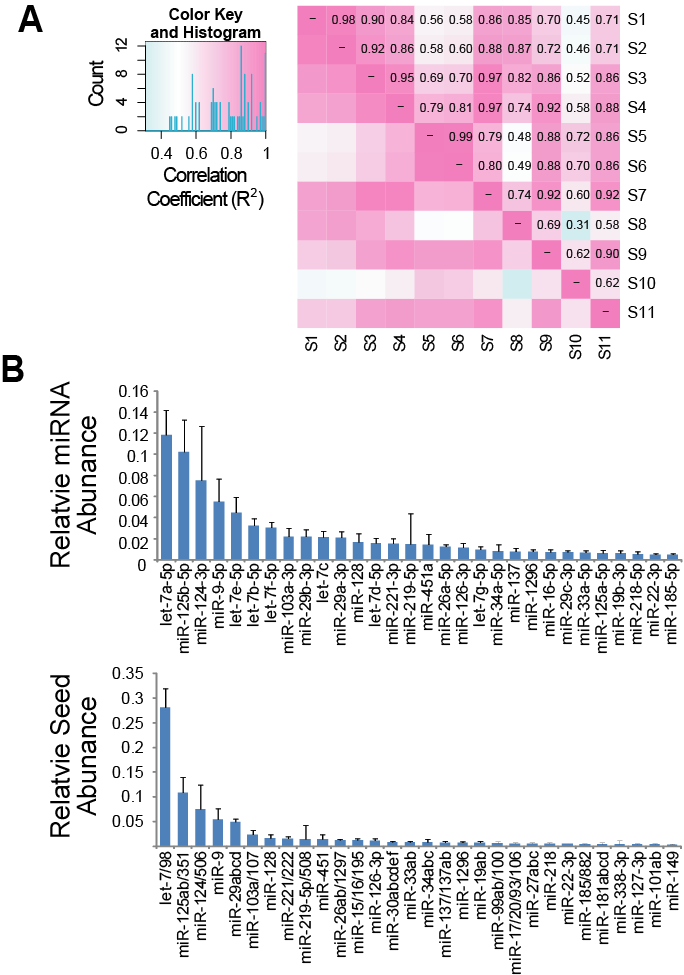 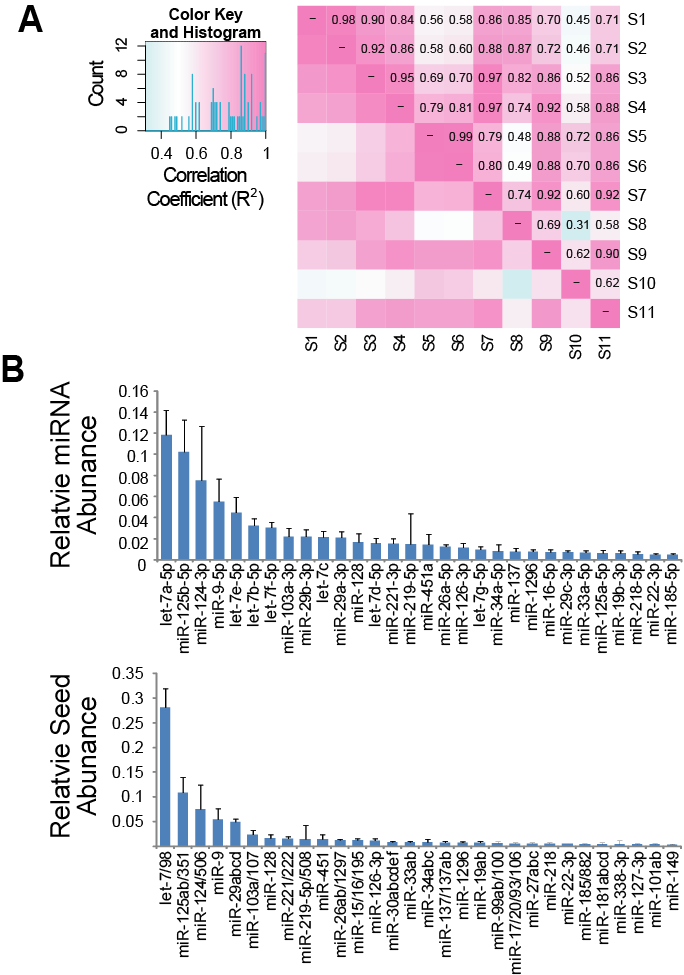 Boudreau R L, et al. Neuron. 2014
26
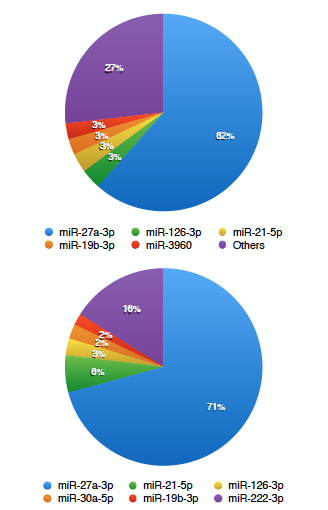 Ateries
Veins
27
Adapted from Donghoon
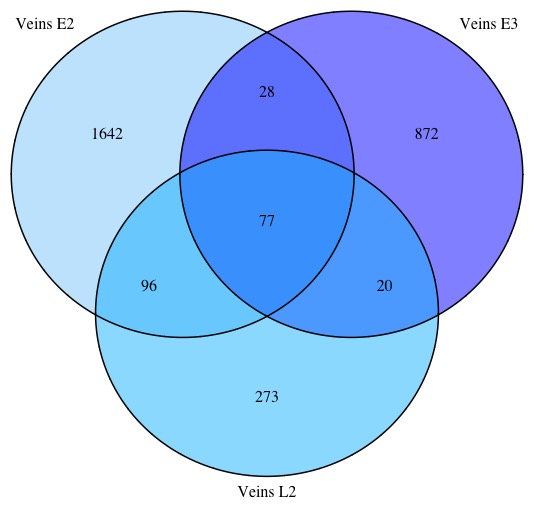 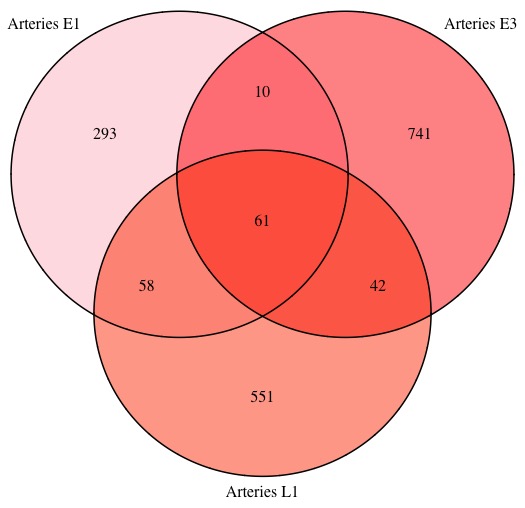 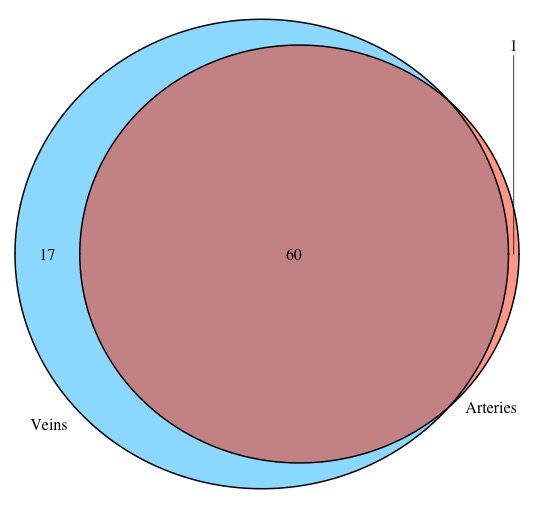 How different are the peaks?
28
HUVEC
Human Umbilical Vein Endothelial Cells
HUVEC are cells derived from the endothelium of veins from the umbilical cord.
HUVEC is a classic model system to study many aspects of endothelial function and disease, eg, angiogenesis
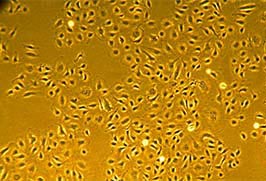 Published in Balakrishnan, I., et al, Genome‐Wide Analysis of miRNA‐mRNA Interactions in Marrow Stromal Cells. Stem Cells. 2014
29
Processing HUVEC data
30
Peak calling
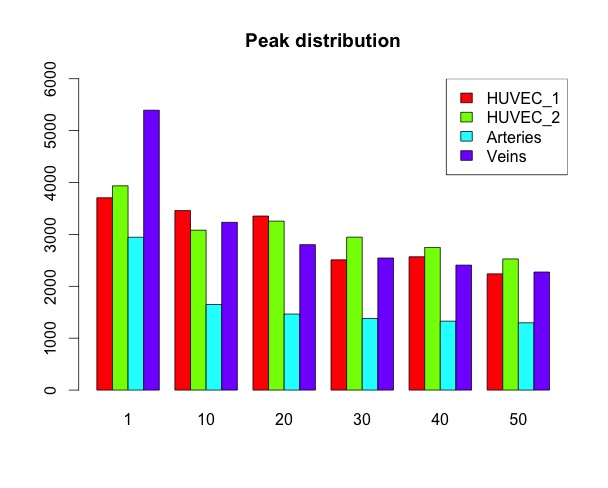 31
miRNA abundance
Veins & replicate I
	
	miR-27a-3p
	miR-21-5p
	miR-126-3p
	miR-30a-5p
	miR-222-3p
	miR-4284
	miR-3960
	miR-93-5p
Veins & replicate II

	miR-27a-3p
	miR-21-5p
	miR-126-3p
	miR-30a-5p
	miR-222-3p
	miR-126-5p
	miR-30d-5p
	miR-93-5p
	miR-30e-5p
Replicate I & replicate II

	miR-1273g-3p
	miR-31-5p
	miR-27a-3p
	miR-21-5p
	miR-222-3p
	miR-30a-5p
	miR-324-3p
	miR-126-3p
	miR-93-5p
Summary:
	miR-27a-3p, miR-21-5p, miR-126-3p, miR-30a-5p, miR-222-3p, miR-93-5p
32
Target genes
Use 3’UTR peaks in Veins and Arteries 
Identify miRNA-target interactions
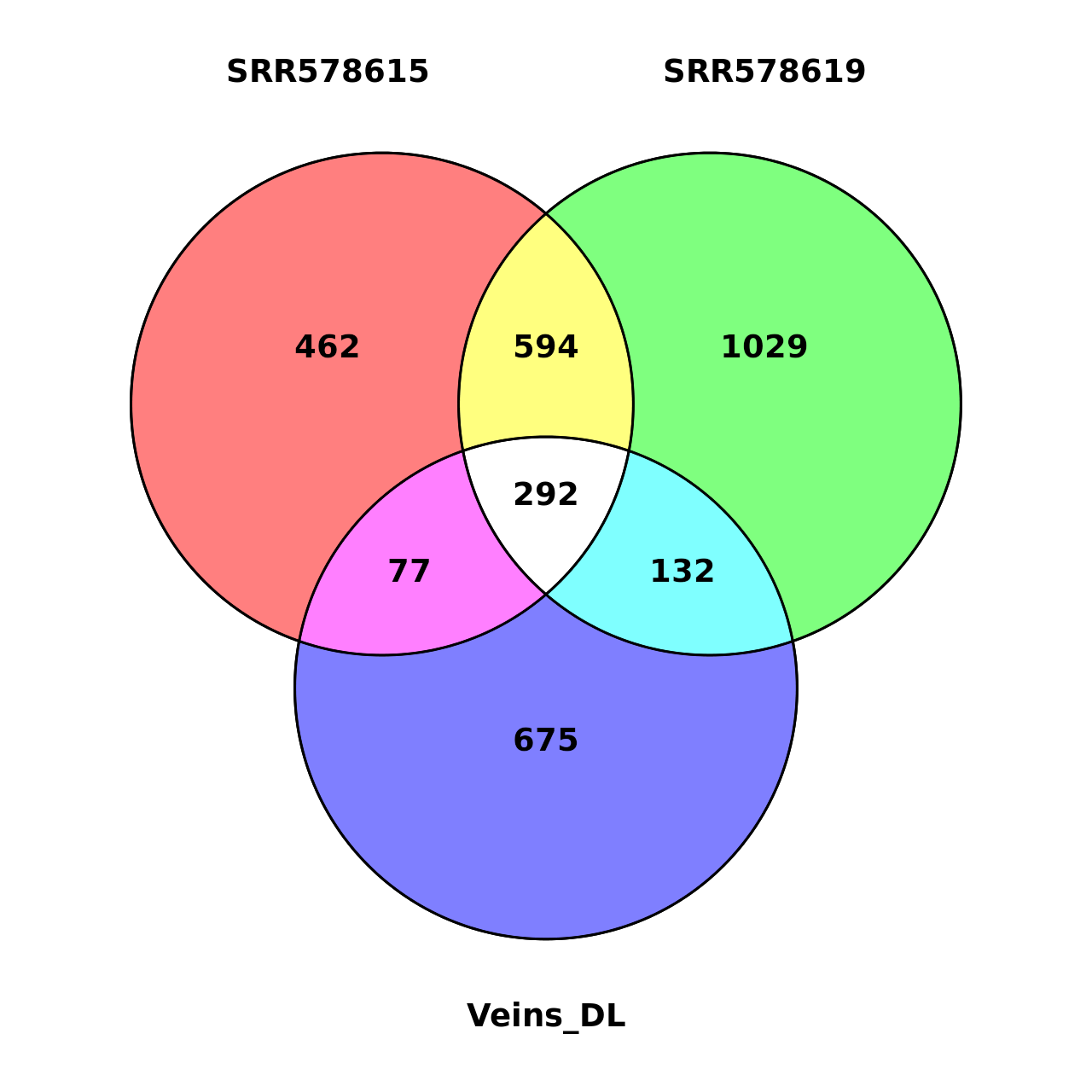 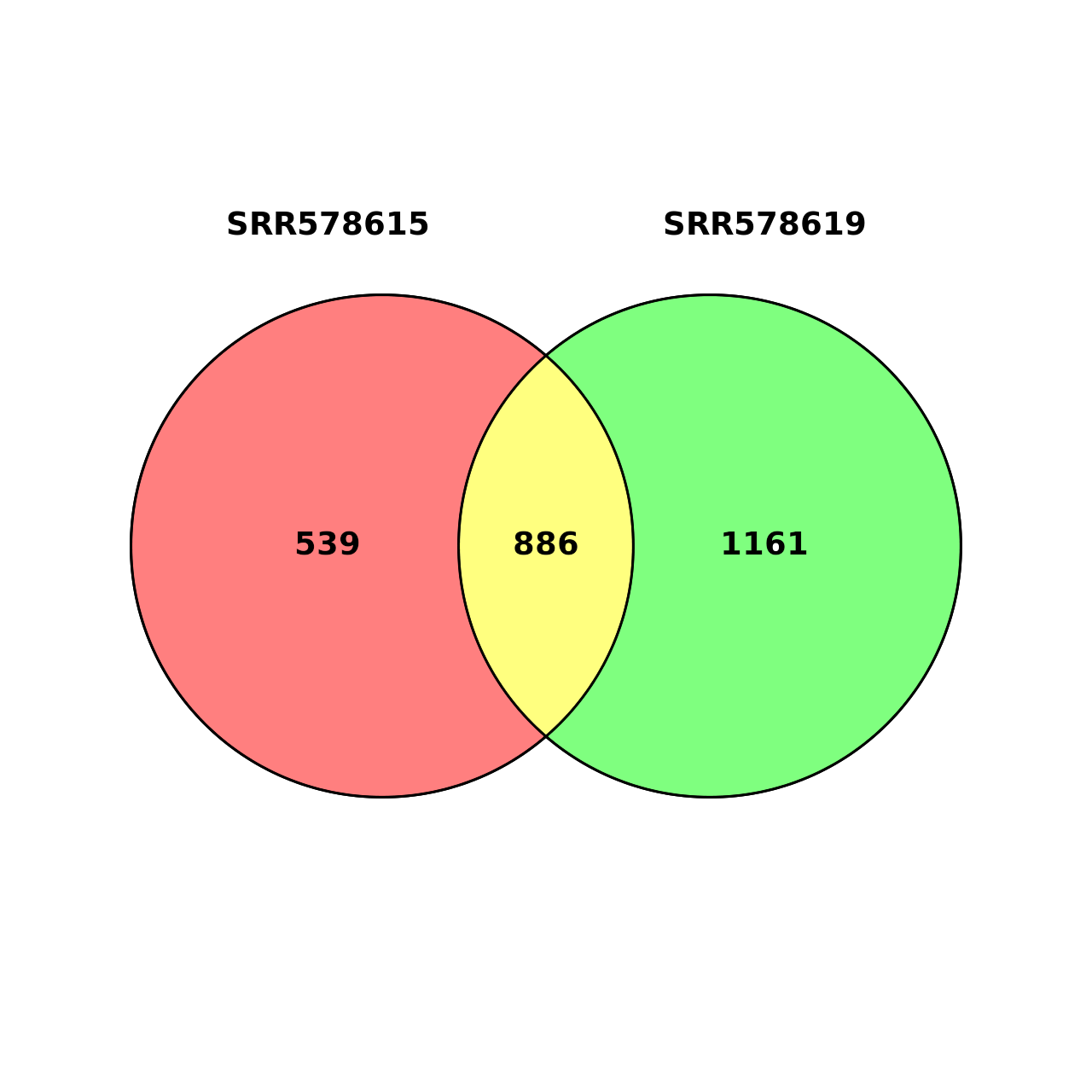 Veins
33
Distribution of Ago-2 peaks within the genome
Arteries
Veins
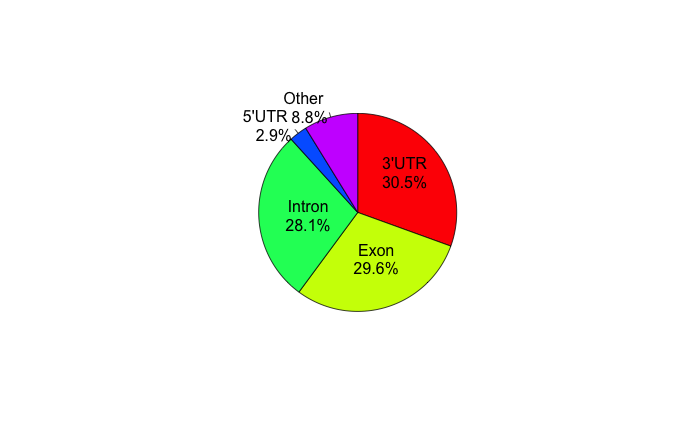 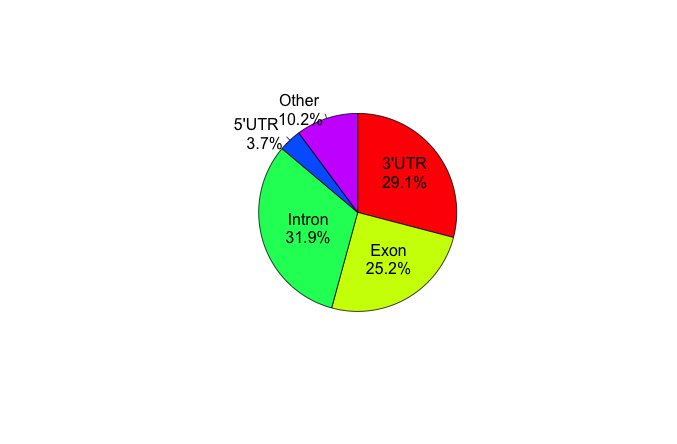 34
Argonaute CLIP-Seq reveals miRNA targetome diversity across tissue types.
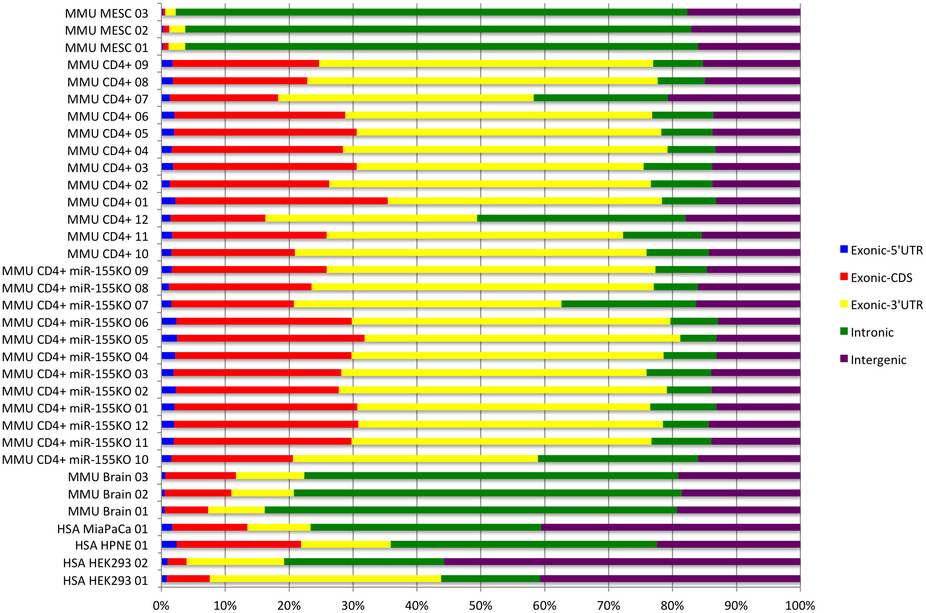 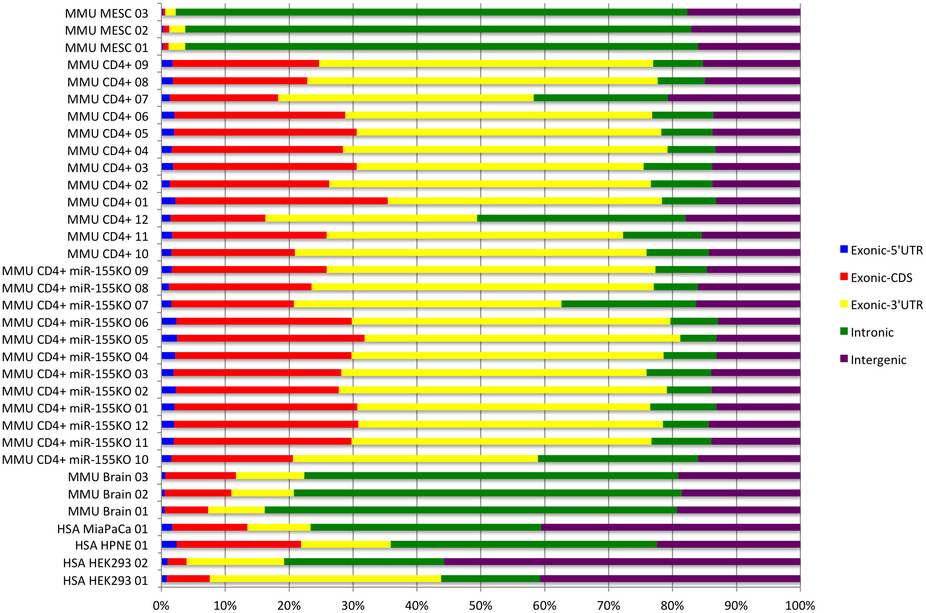 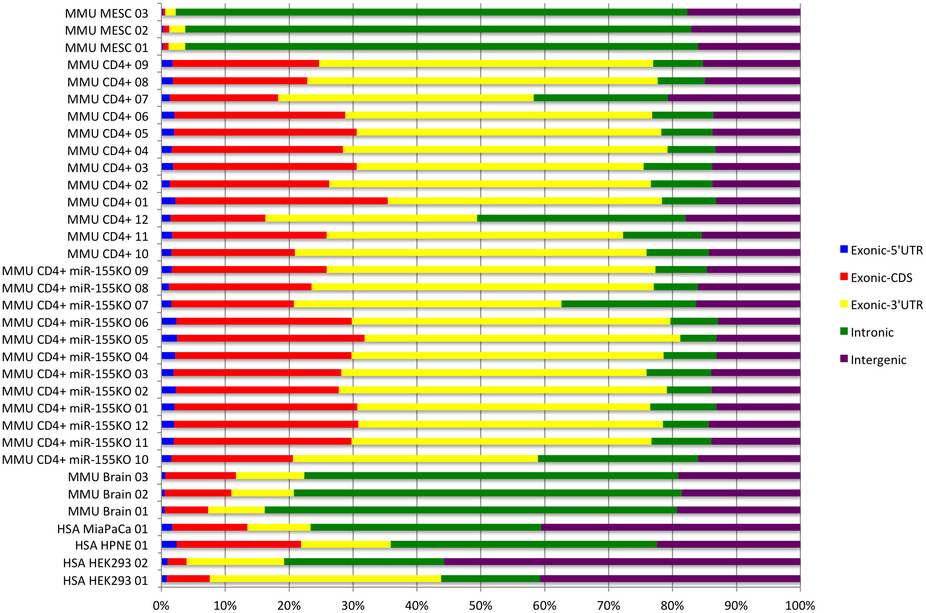 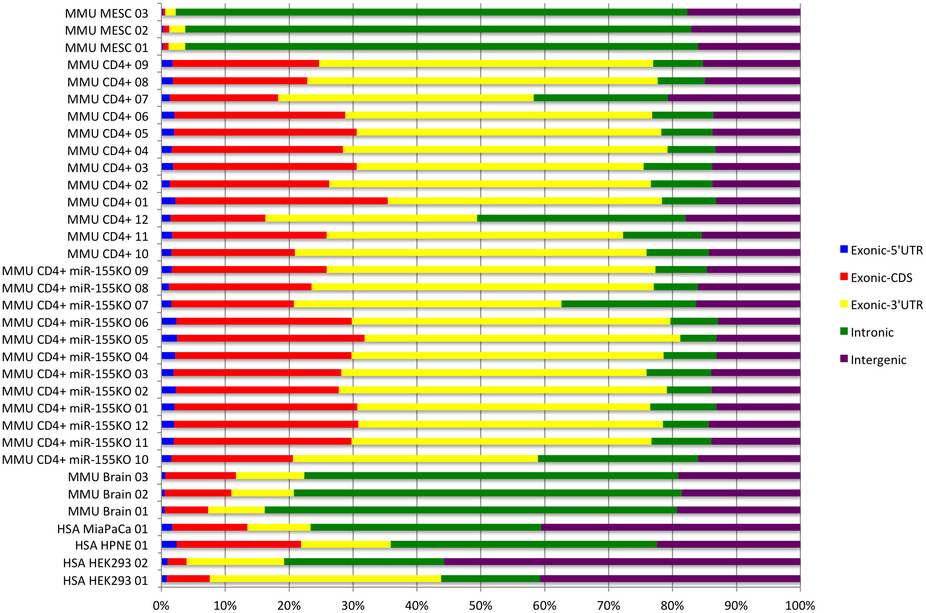 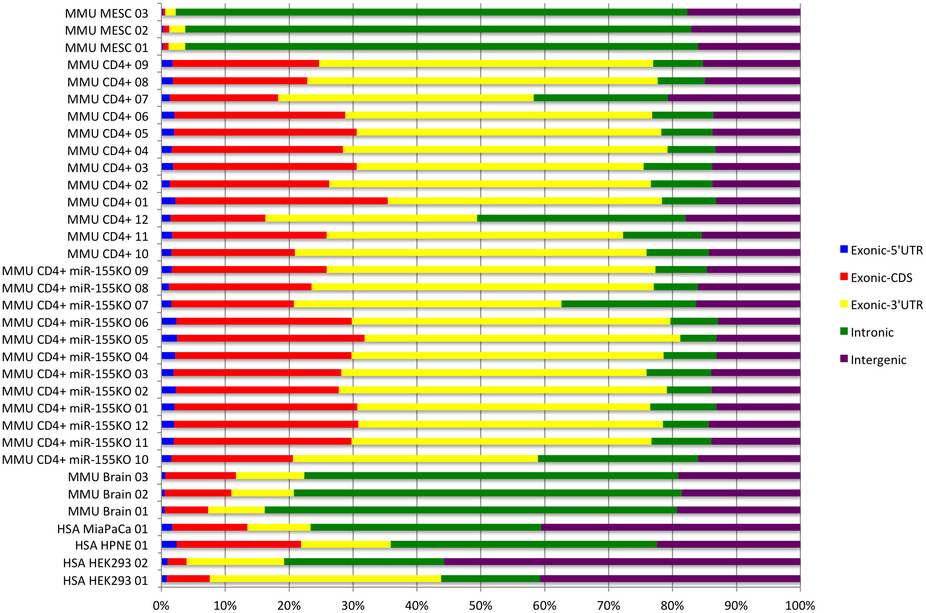 Roles of competing endogenous RNAs in gastric cancer.
Hu Y et al. Brief Funct Genomics. 2015
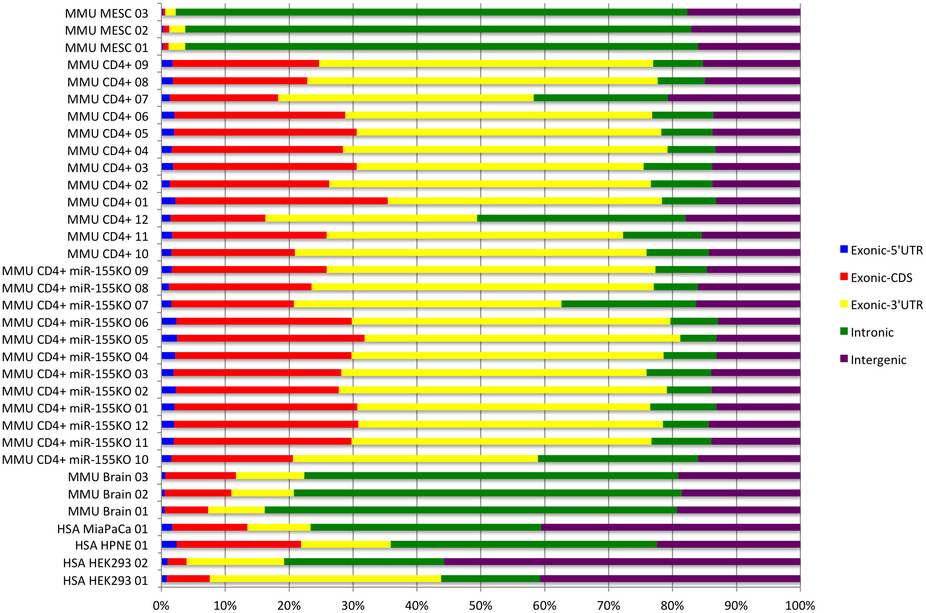 Functional Conservation of Both CDS- and 30-UTR-Located microRNA Binding Sites between Species
Guojing Liu. Mol. Biol. Evol 2014
Searching the coding region for microRNA targets
Ray M. Marin. RNA 2013
MicroRNAs to Nanog, Oct4 and Sox2 coding regions modulate embryonic stem cell differentiation
Yvonne Tay et al. Nature. 2008
Peter M. Clark et al. Scientific Reports. 2014
Distribution of Ago-2 peaks within the 3’UTRs
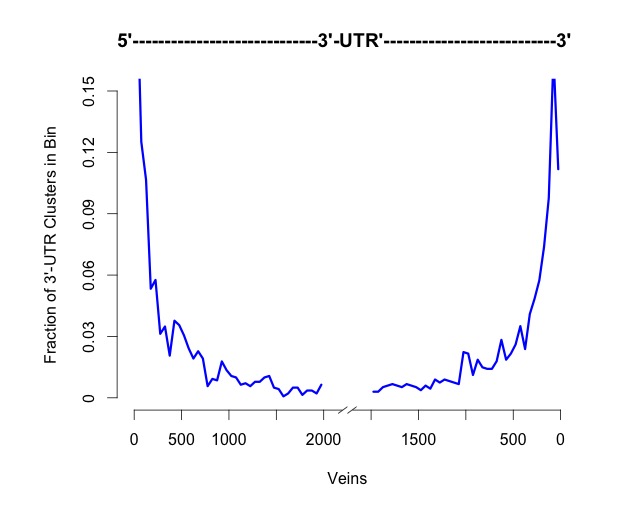 36
Distribution of Ago-2 peaks within the 3’UTRs
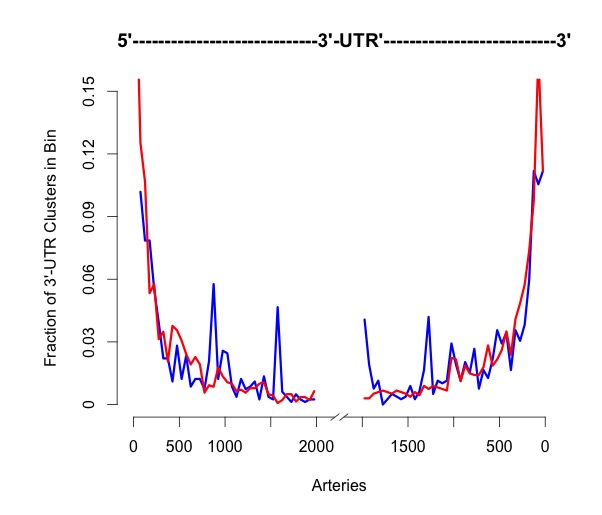 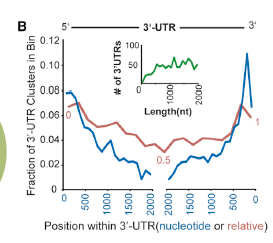 37
Boudreau R L, et al. Neuron. 2014
Ago-2 peaks conservation within the 3’UTR
0.00454
Arteries
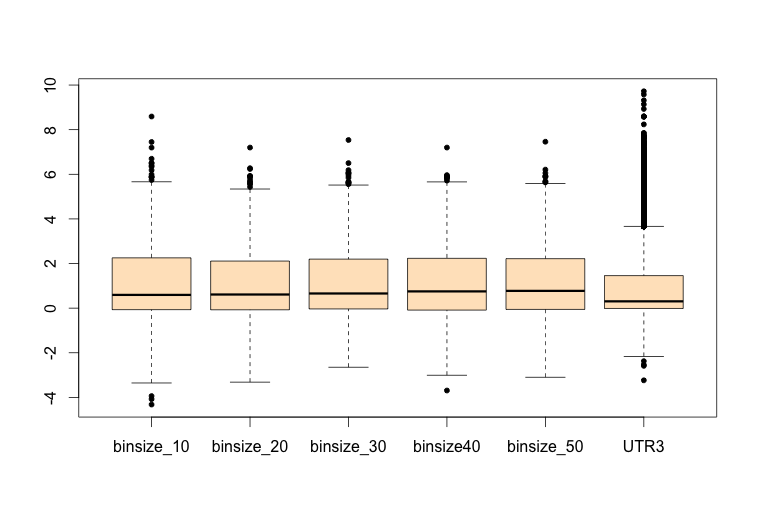 38
Ago-2 peaks conservation within the 3’UTR
2.2e - 16
Veins
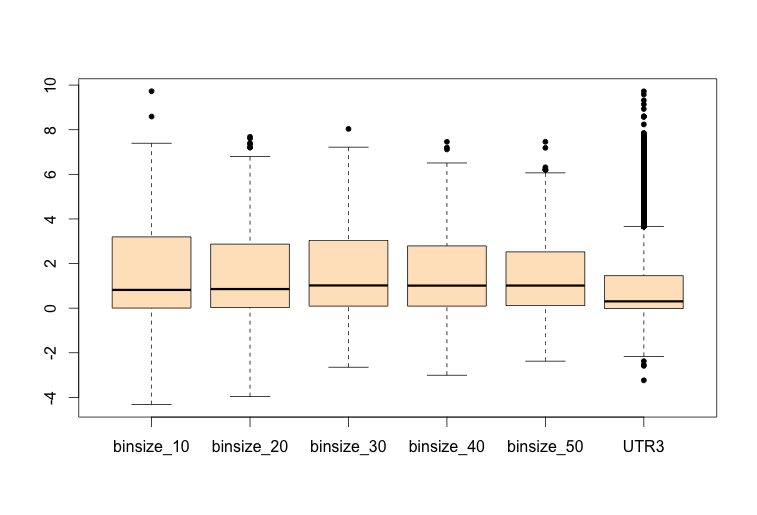 39
Conclusions on our data
Most peaks fall into the 3’UTR region according to the annotation
Motif analysis does not result in significant motifs for targeting miRNAs
miRNA abundance analysis result agrees with HUVEC data
Peaks show low consistency between biological replicate vein samples and arteries samples
Common peaks are highly overlapped when comparing arteries and veins
Target genes find in two HUVEC biological replicate samples and our veins combined data lacks consistency
40
Migration
Peak analysis consistent with previous result
Peaks show low consistency between biological replicate vein samples and arteries samples
Common peaks are highly overlapped when comparing arteries and veins
What do we do next?
Analysis of the target genes in arteries and veins
Identify specific signaling pathways in arteries and veins in the RISC complex
Cross reference peaks sequence with GWAS study of cardiometabolic  disorders
41
Comparison of HUAEC and HUVEC genes found in the Ago2-complex
Disease associated with the regulation of HUAEC and HUVEC Ago2-genes
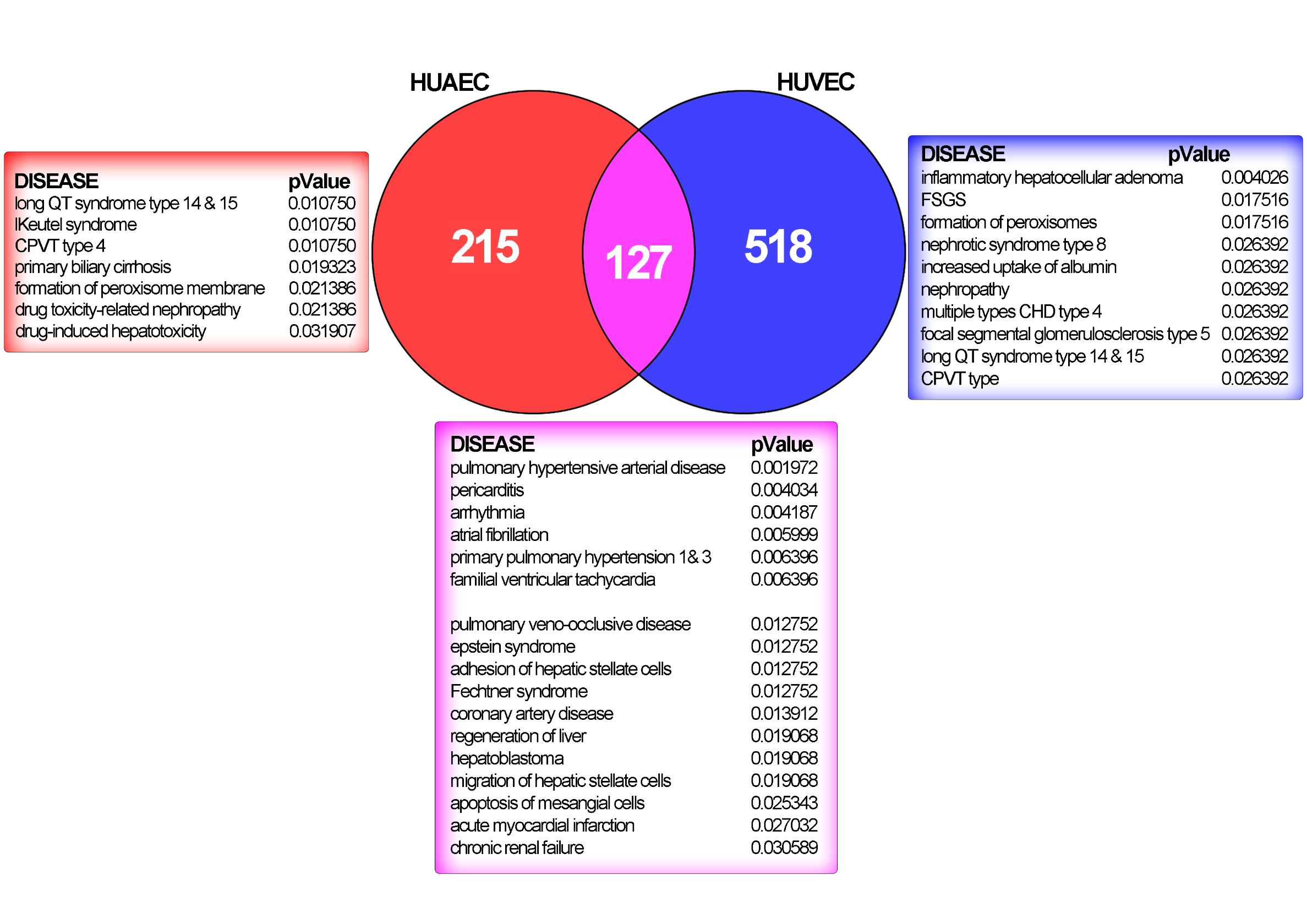 DISEASE 	pValue
Inflammatory hepatocellular adenoma	0.0040
Familial FSGS	0.0175
CHTD 4	0.0263
Nephrotic syndrome type 8	0.0263
Nephropathy 	0.0263
Multiple types CHD type 4	0.0263
Long QT syndrome type 14 & 15	0.0263
DISEASE 	pValue
Long QT syndrome type 14 & 15	0.0107
Keutel syndrome	0.0107
CPVT type 4	0.0107
Primary biliary cirrhosis	0.0193
Drug toxicity-related nephropathy	0.0213
Drug-induced hepatotoxicity	0.0319
DISEASE 	pValue
Pulmonary arterial hypertension (PAH)	0.0019
Pericarditis	0.0040
Arrhythmia	0.0041
Atrial fibrillation	0.0059
Familial ventricular tachycardia	0.0063
Primary pulmonary hypertension 1&3	0.0063
Pulmonary veno-occlusive disease	0.0127
Epstein syndrome	0.0127
Fechtner syndrome	0.0127
Coronary artery disease	0.0139
Regeneration of liver	0.0190
Hepatoblastoma	0.0190
Acute myocardial infarction	0.0270
Chronic renal failure	0.0305
GENE ONTOLOGY 	pValue
structural molecule activity	6.2E-09
cytosol	1.6E-04
cytoskeleton organization	7.6E-04
cytoskeletal protein binding	1.2E-03
actin binding	1.4E-03
ribonucleoprotein complex	2.5E-03
GTPase activity	7.5E-03
structural ribosome	1.0E-02
actin cytoskeleton	1.1E-02
translational elongation	1.1E-02
actin filament-based process	1.3E-02
blood vessel development	1.5E-02
vasculature development	1.9E-02
cytoskeleton	3.0E-02
blood vessel morphogenesis	3.0E-02
Alberto
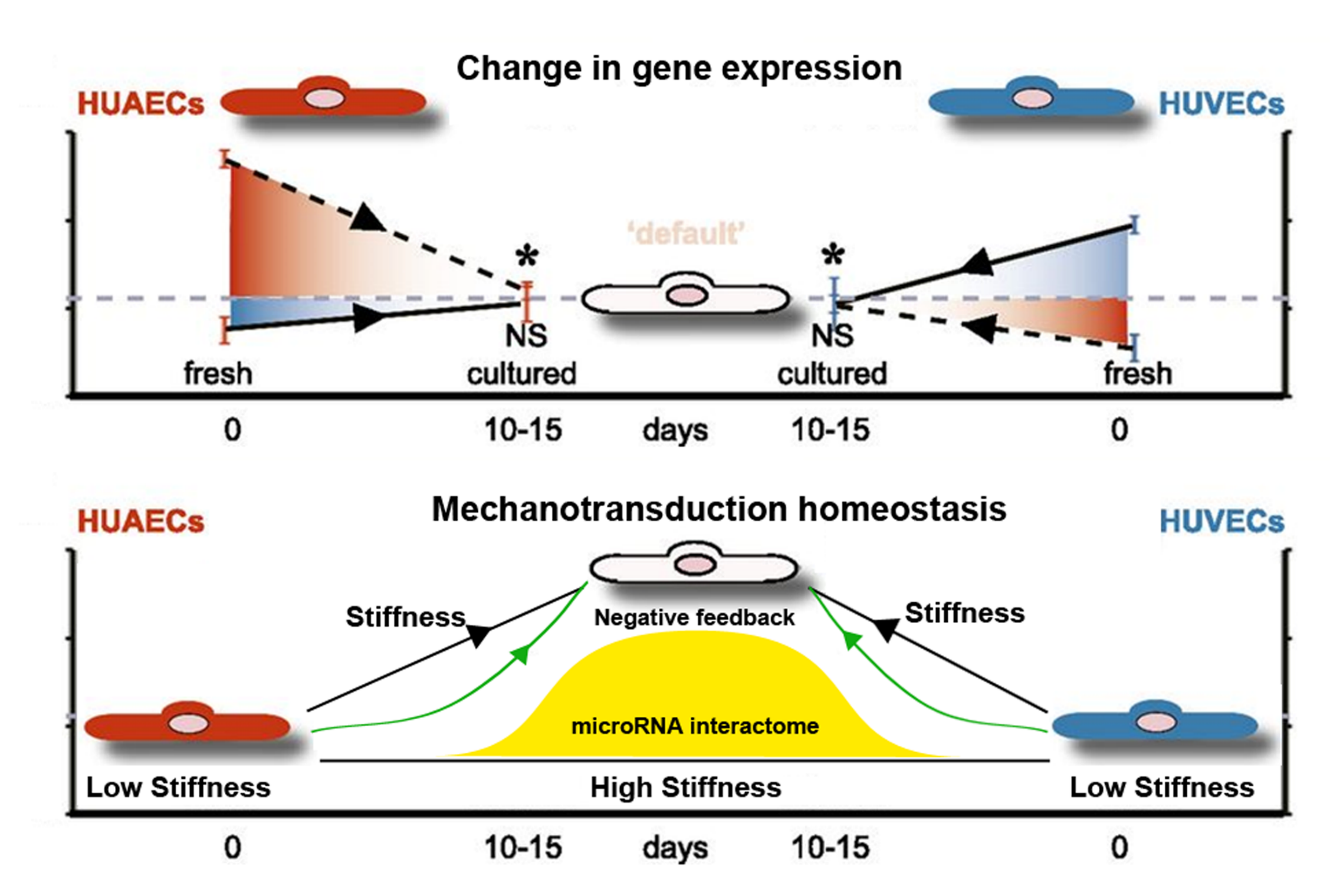 Aranguren et al, Blood 2013
Hypothesis
miRNAs control vascular cells mechanical homeostasis during increased loading or stiffness
[Speaker Notes: Felipe Prosper from University of Navarra
Aernout Lutton from University of Luttun]
DEG analysis of fresh Vs cultured HUAEC and HUVEC cells
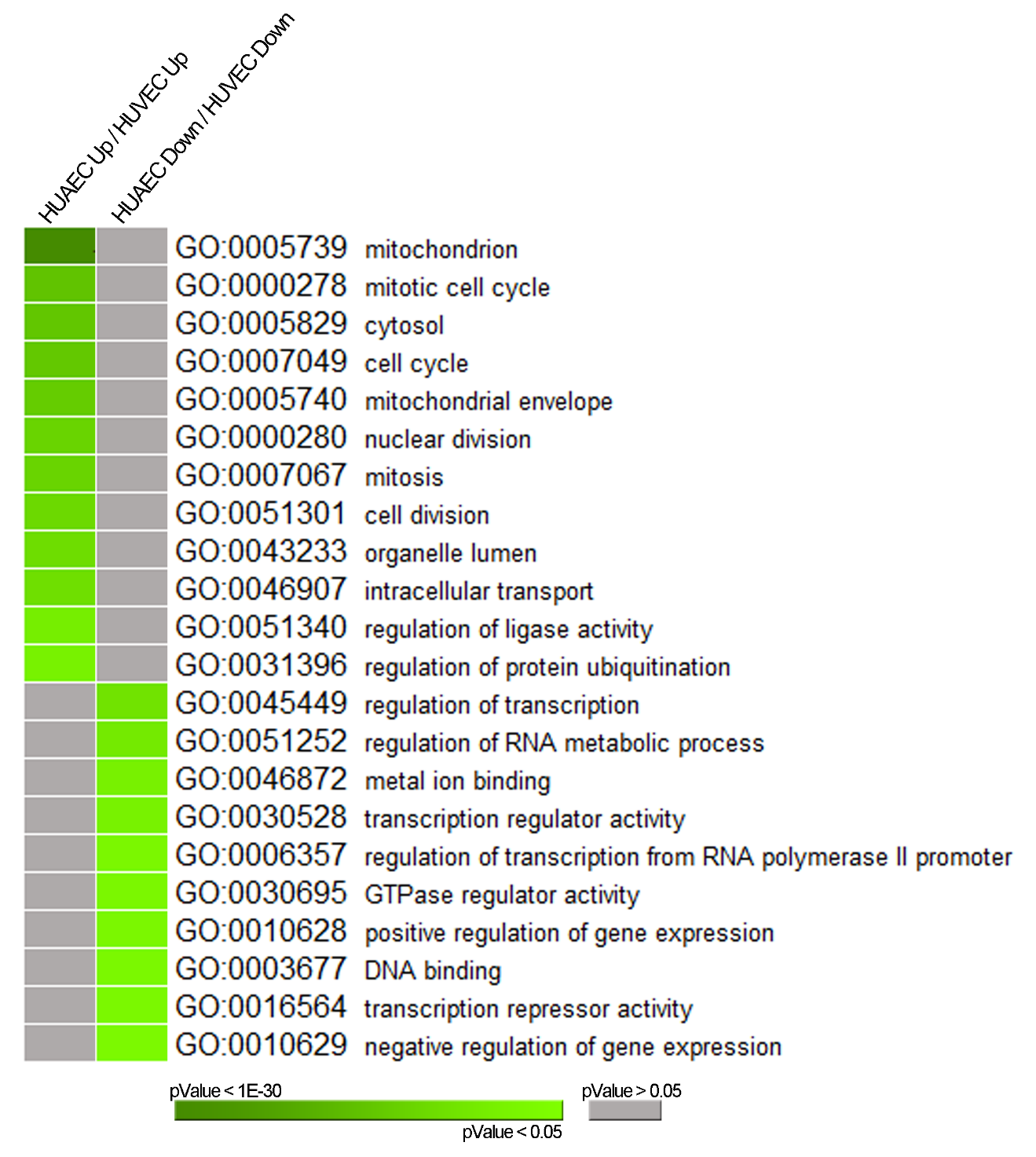 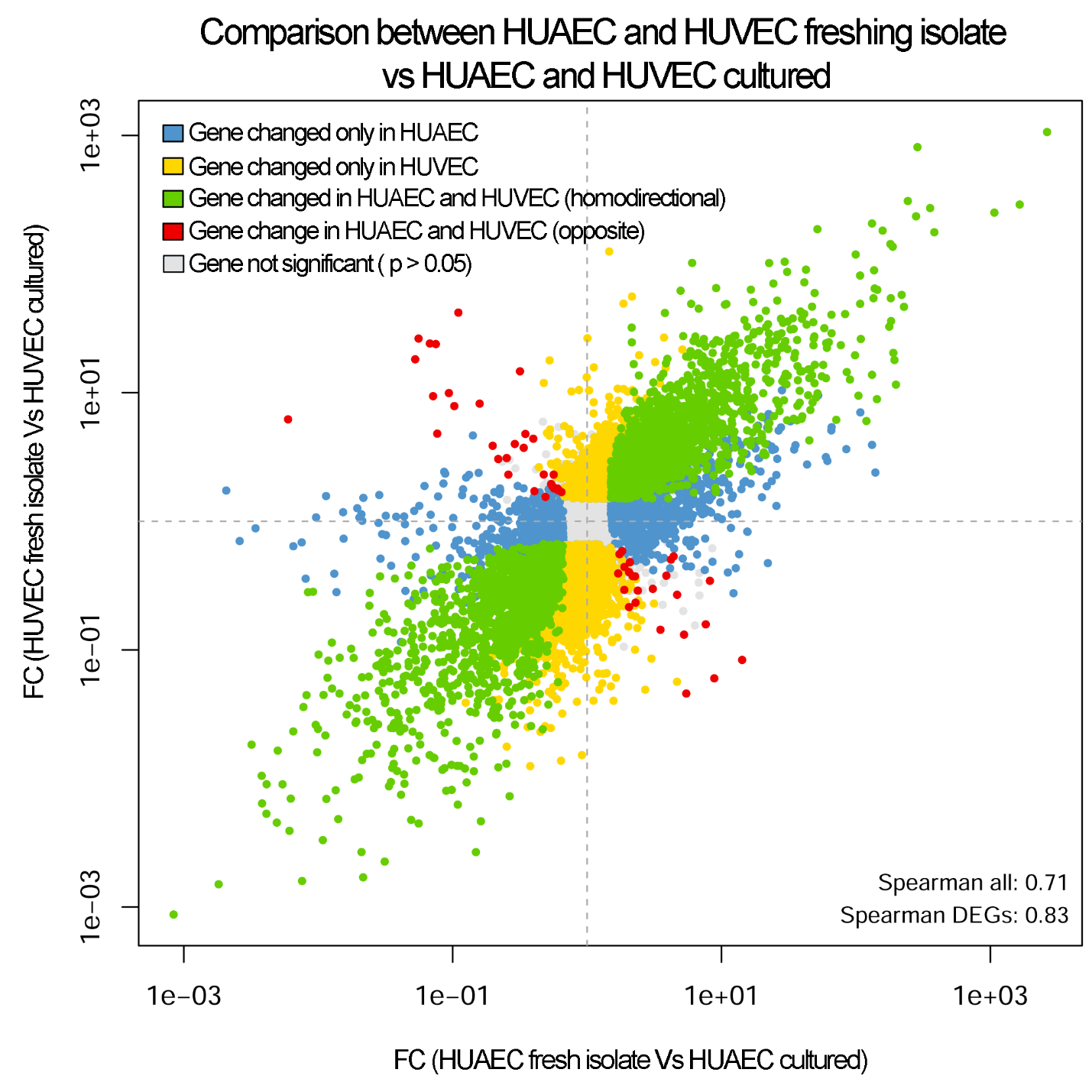 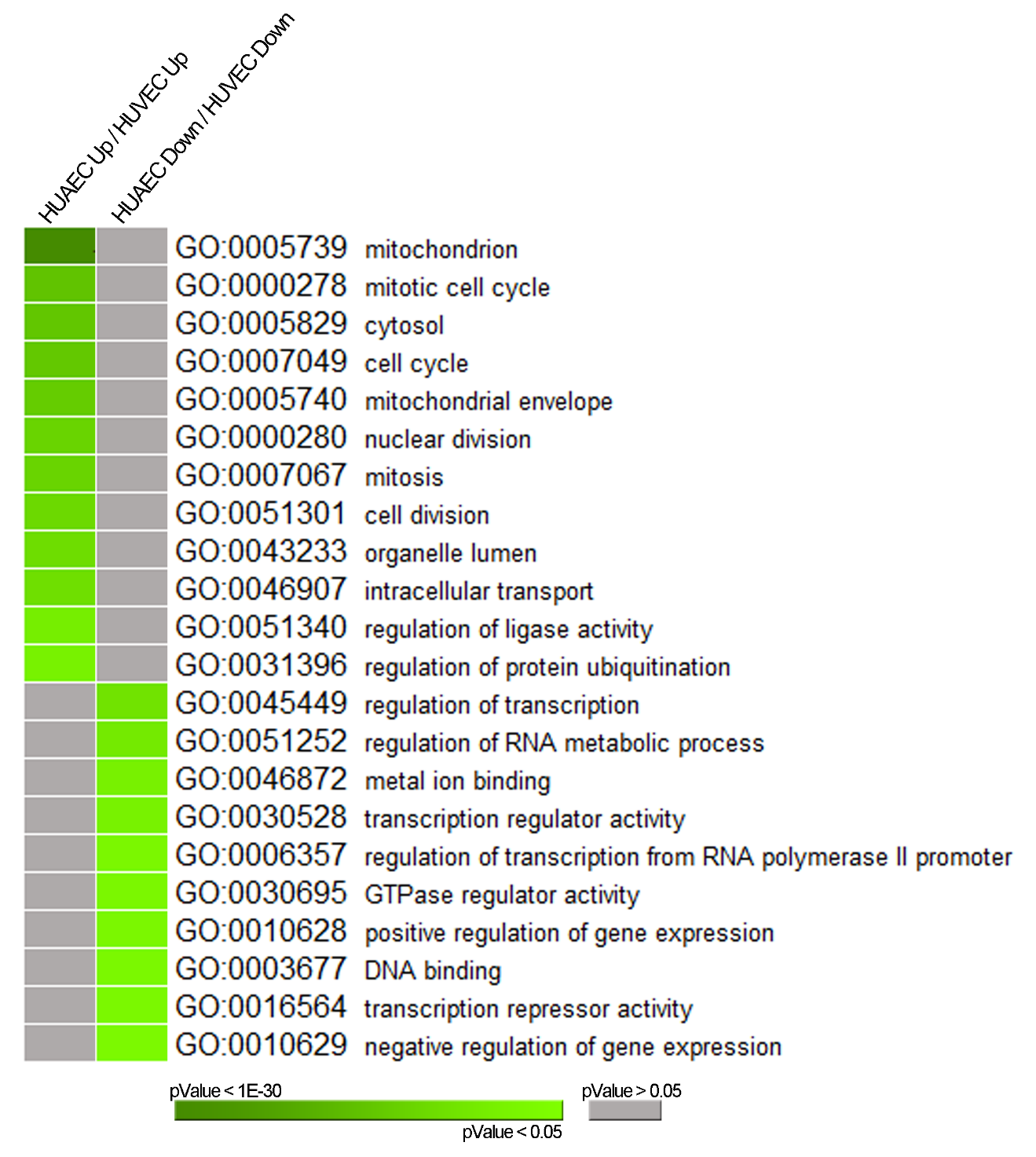 miRNAs control protein expression noises
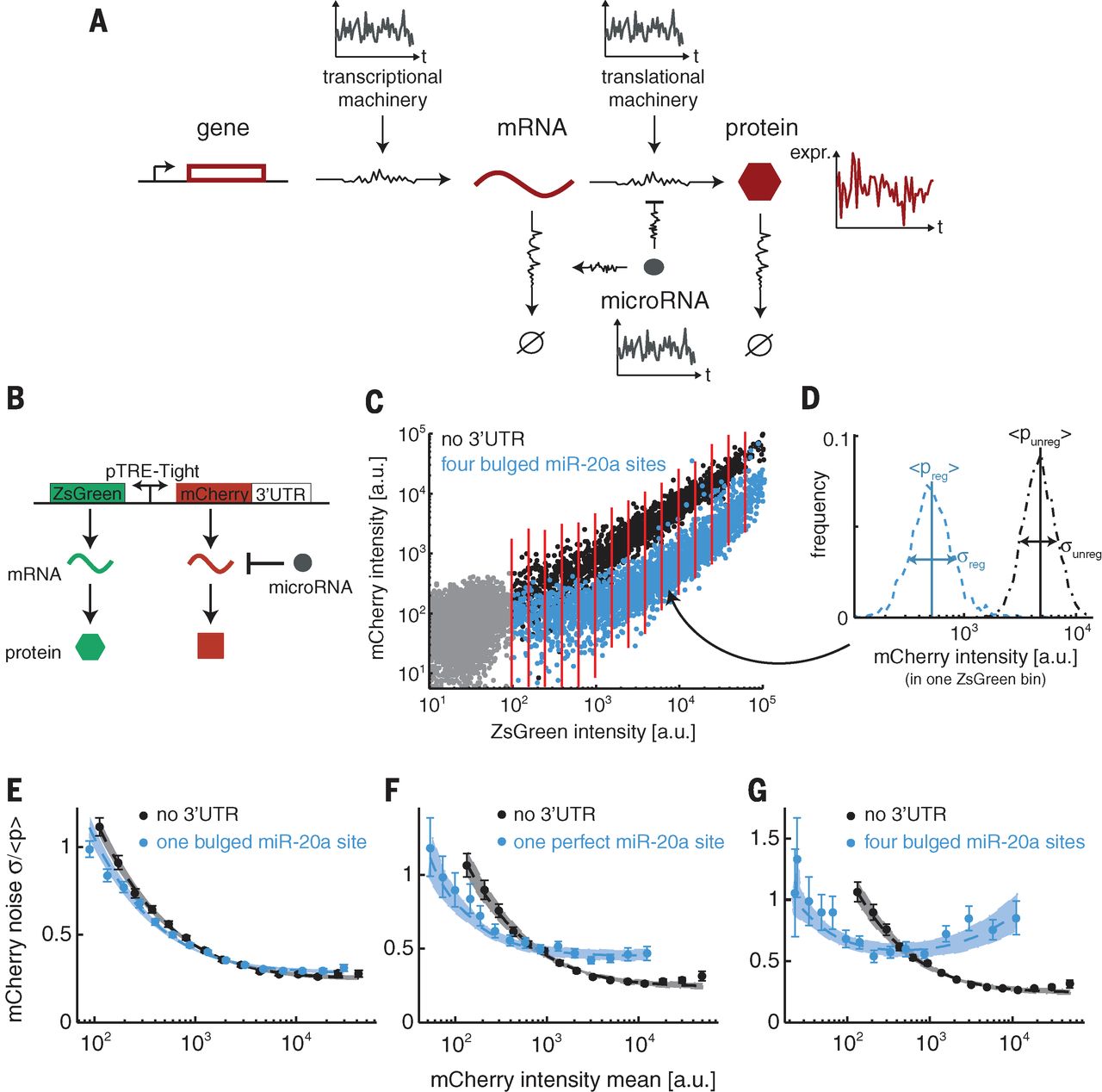 Protein fluctuation
J.M. Schmiedel et al., Science, 2015
Degradation
Degradation
Poisson fluctuations in mRNA abundance arising from random birth and death of individual mRNA transcripts
Promoter fluctuations arising from stochastic promoter transitions between different transcriptional states
A. Singh et al., Mol Syst Biol, 2013
[Speaker Notes: Example, cells which are genetically identical, even within the same tissue, are often observed to have different expression levels of proteins, different sizes and structures. These apparently random differences can have important biological and medical consequences.
Cellular noise was originally, and is still often, examined in the context of gene expression levels – either the concentration or copy number of the products of genes within and between cells. As gene expression levels are responsible for many fundamental properties in cellular biology, including cells' physical appearance, behaviour in response to stimuli, and ability to process information and control internal processes, the presence of noise in gene expression has profound implications for many processes in cellular biology.
Nils Blüthgen, Debora S. Marks, Alexander van Oudenaarden

Most of the highly repressed genes have low expression levels
These genes should have reduced protein expression noise as a consequence of miRNA regulation in vivo
Reduction of intrinsic noise is a generic property of miRNA regulation
miRNAs preferentially target lowly expressed genes
Combinatorial miRNA regulation enhances overall noise reduction by providing strong repression to endogenous genes with only little additional noise from miRNA pools]
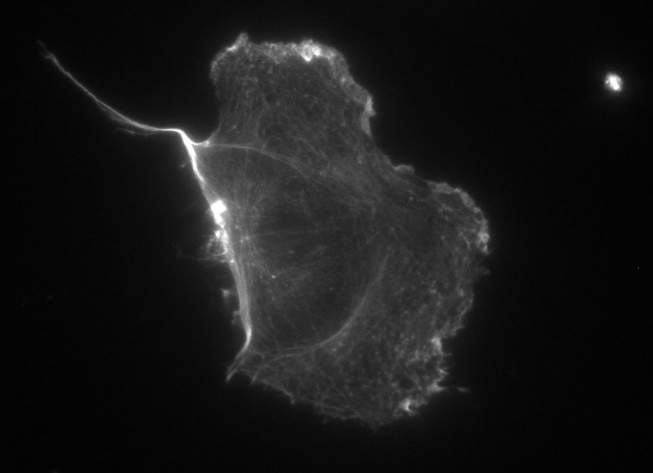 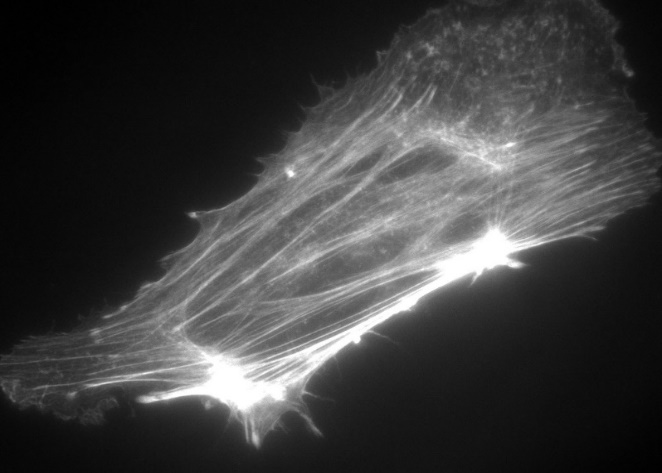 miRNAs control protein expression noises
30 kPa
3 kPa
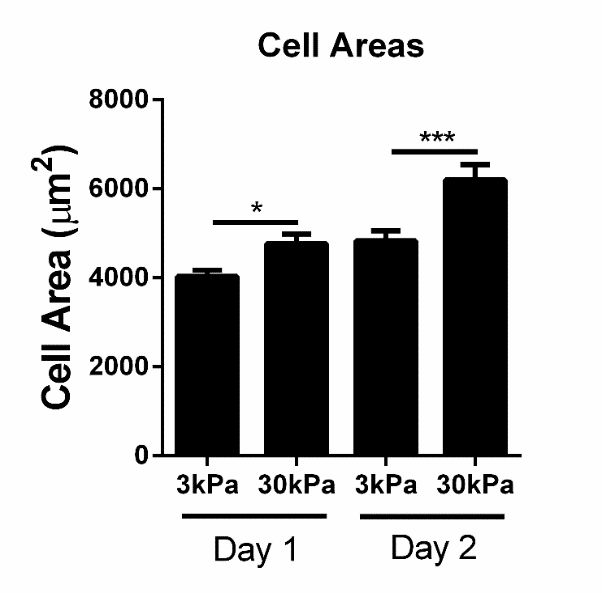 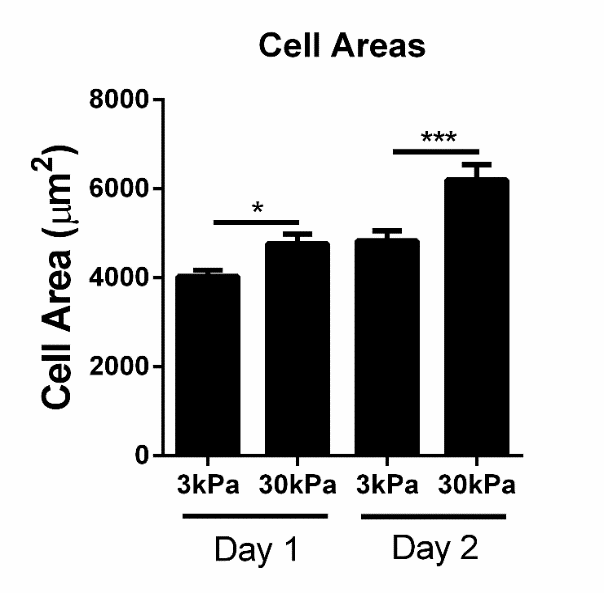 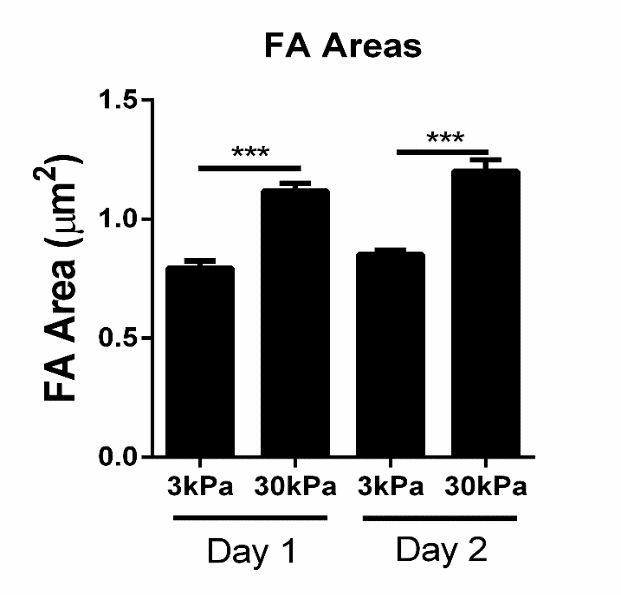 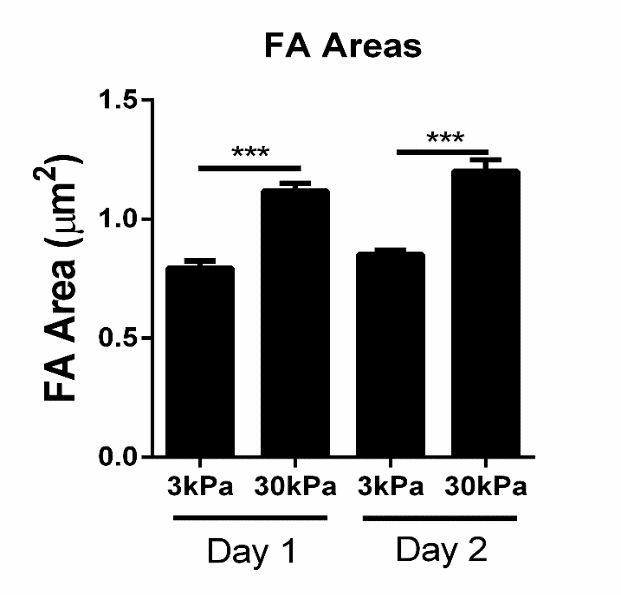 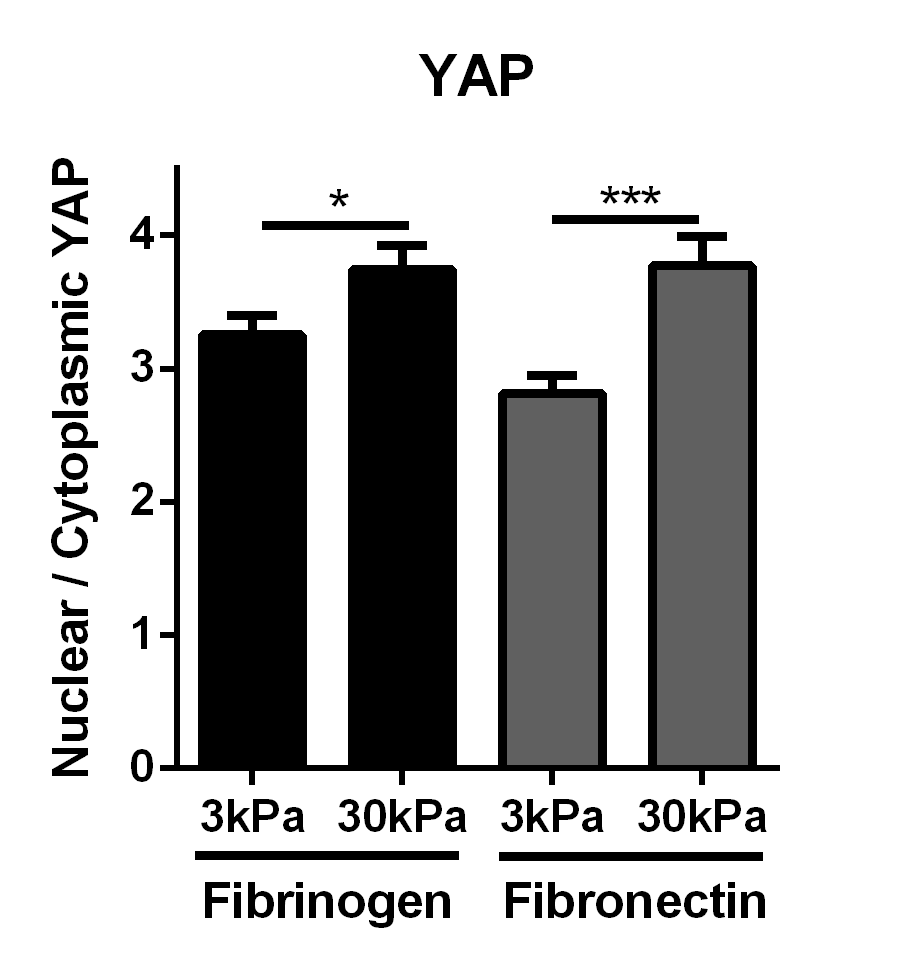 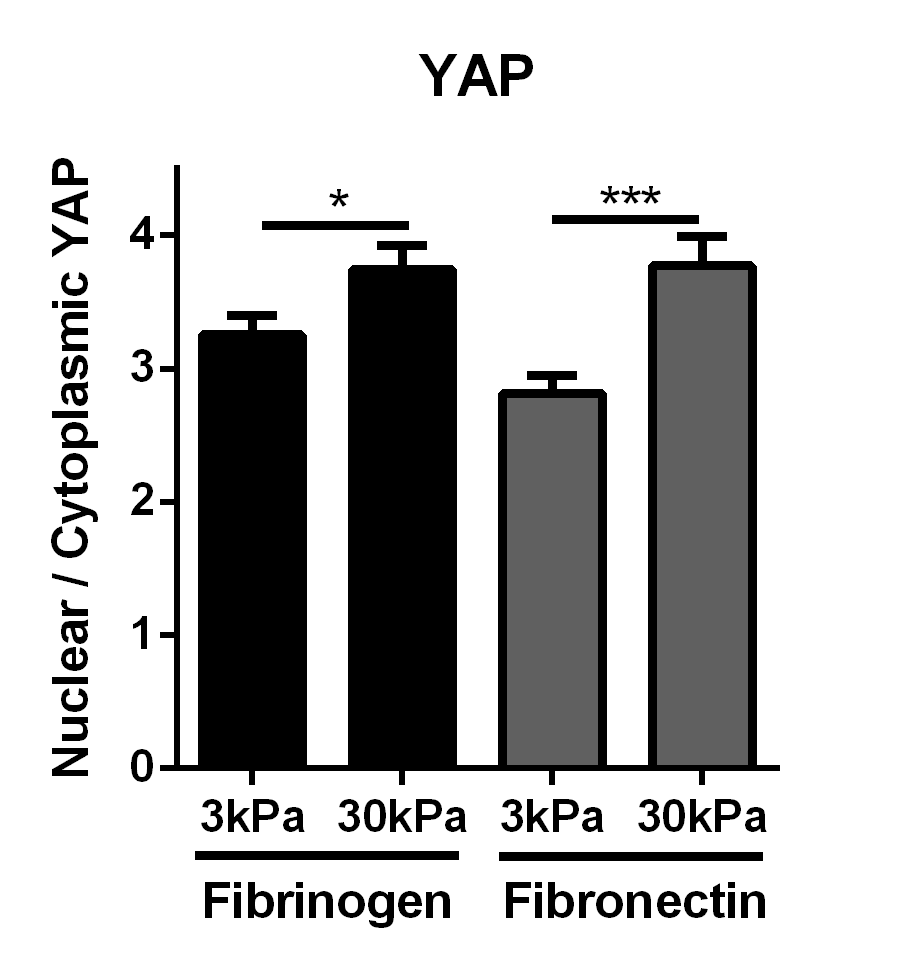 F-Actin
n= 65-107 Cells (10 10x fields of view)
***p<0.001
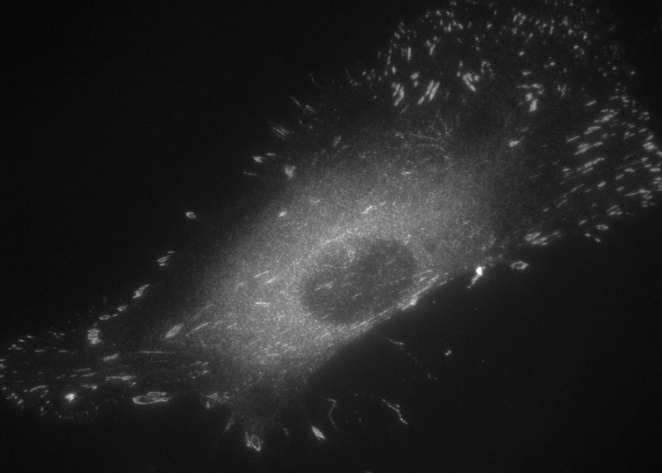 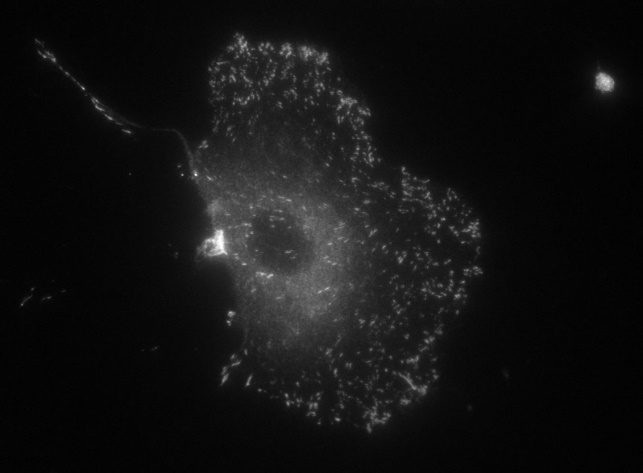 Paxillin
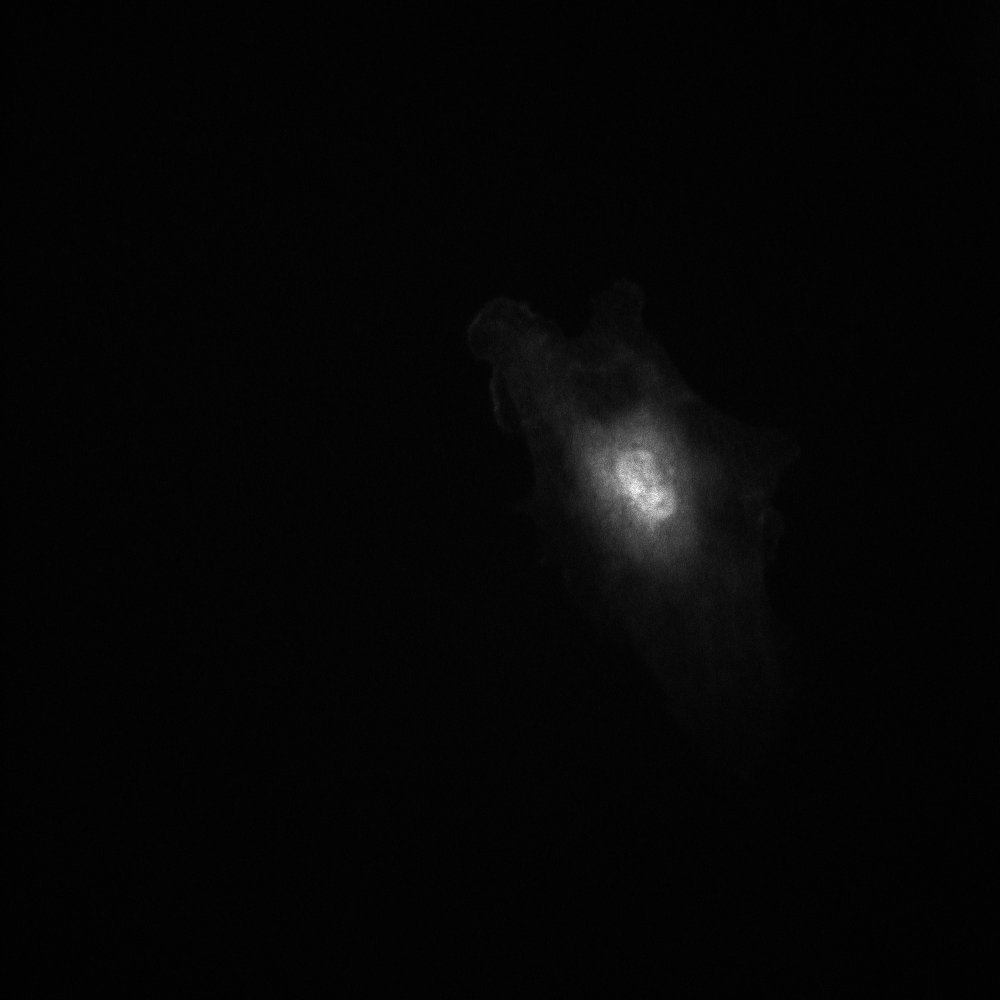 n= 1262-3082 Adhesions from 10 Cells/ group
***p<0.001
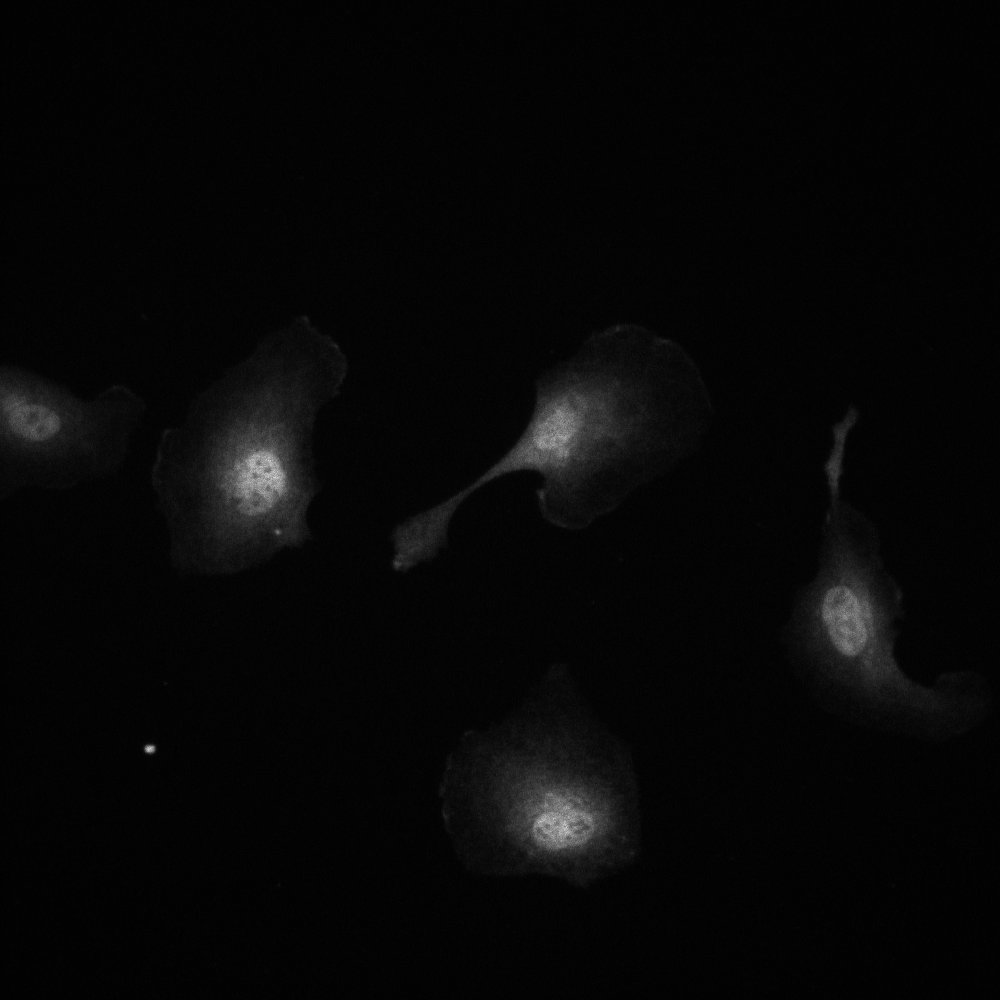 YAP/TAZ
n= 31-40 Cells / group
*** p<0.001
[Speaker Notes: Passage 4 HUVEC on Fibrinogen (10ug/ml) coated PDMS, Cultured in Complete EGM for 1 or 2 days.
Fixed with 4% PFA, permeablized and stained for F-Actin (568 Phalloidin), Paxillin (488 anti-Rabbit), and Hoeschst.

Notes:
The third stiffness I tried (a thin 3kPa gel) looked too stiff (similar to 30kPa).  We could potentially go softer than 3kPa if needed.
I took Trizol samples but unfortunately I don’t have them for the softest gels (3kPa gels).
I’m currently doing this again with both Fibrinogen and Fibronectin.  I will get better (more cells from larger gels) Trizol samples from those.
My density was a bit too high (some cells were touching), cells were fairly heterogeneous but I tried to pick somewhat representative images.]
Working model
miRNA
Force generation
Extracellular matrix
Homeostasis
Fibrosis
Negative feedback
Positive feedback
Stabilized adhesions
Activated RHO-ROCK
Actomyosin contraction
Deformed ECM
Survival and proliferation
Altered ECM gene expression
[Speaker Notes: In condition of increasing stiffness, cells can change the expression of particular genes, identified as mechanosensory genes, which are important for extracellular matrix deformation and cell survival and proliferation. This change in gene expression generates a positive feedback loop which leads to a fibrotic status of the cells. 
Here, we speculate microRNAs as an important player in the negative feedback loop, which are active to keep the cell in the correct homeostasis status and prevent fibrosis.]
Acknowledgement
Gerstein Lab
	Mark Gerstein
	Jing Zhang
	Donghoon Lee
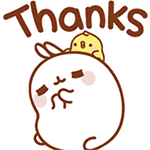 Nicoli Lab
	Stefania Nicoli
	Albertomaria Moro
48